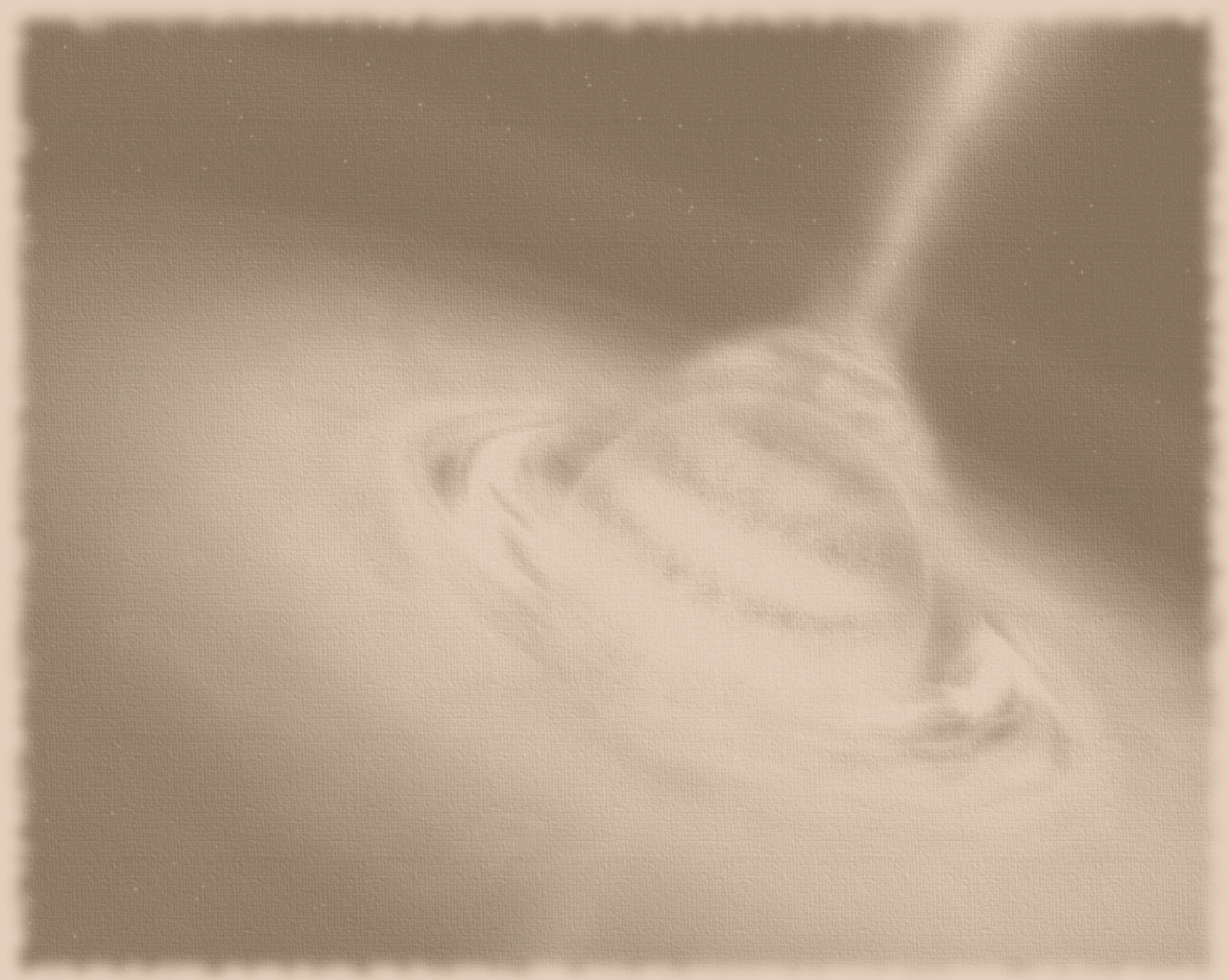 Evidence for an extremely energetic jet-base during the June 2015 outburst of V404 Cygni
Dipankar Maitra (Wheaton College)

   + John Scarpaci (Wheaton)
   + Victoria Grinberg (MIT      ESTEC)
   + Rob Hynes (Louisiana State Univ.)
   + Tom Maccarone (Texas Tech. Univ.)
   + Sera Markoff (Univ. of Amsterdam)
   + Mark Reynolds (Univ. of Michigan)
Wide Band Spectral and Timing Studies of Cosmic X-ray Sources             TIFR 2017 January
V404 Cygni: System properties
Casares+1992, Shahbaz+1994, Miller-Jones+2009
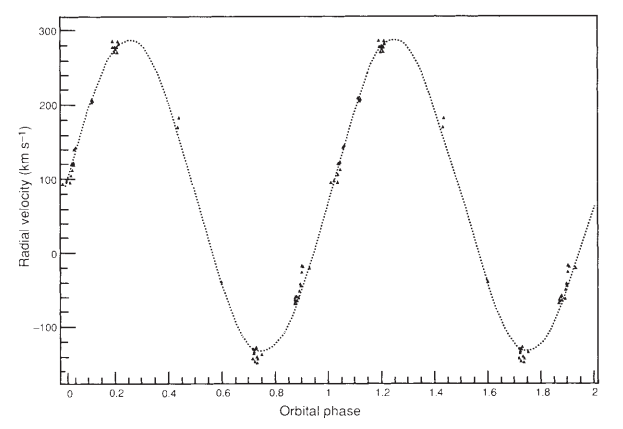 Casares+1992
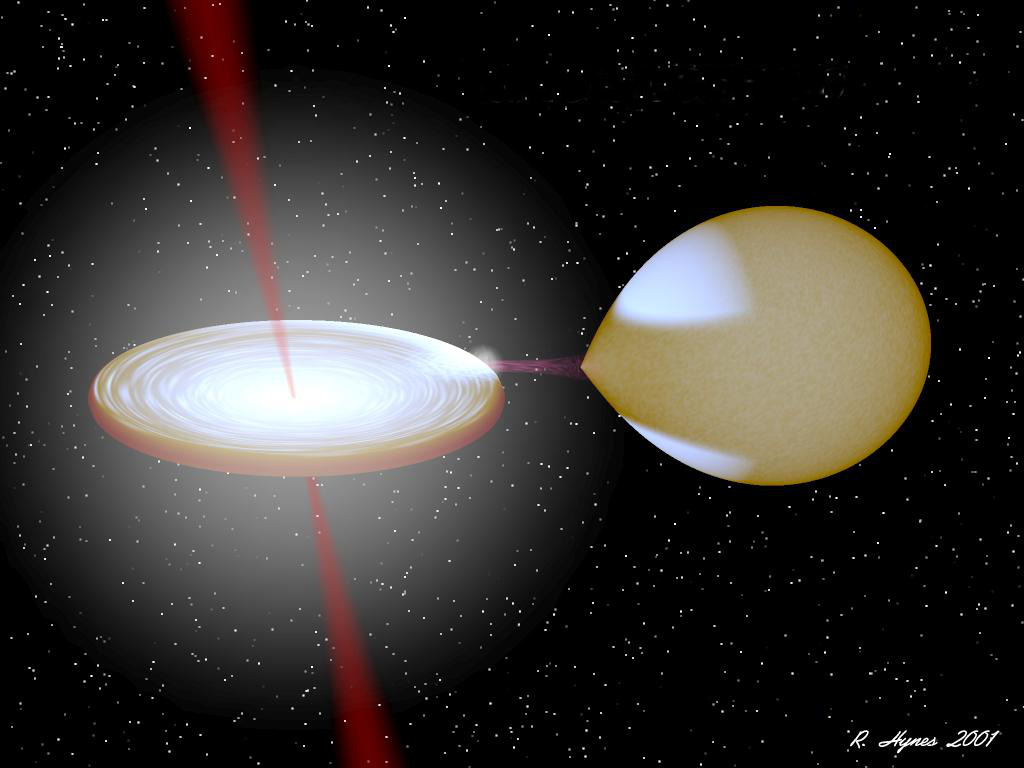 Mass of black hole: 10 – 15 MSun

Donor star: K3 type, 0.5 – 1 MSun

Orbital period: 6.5 days

Distance: 2.39 ± 0.14 kpc

Last outburst (prior to 2015) in 1989
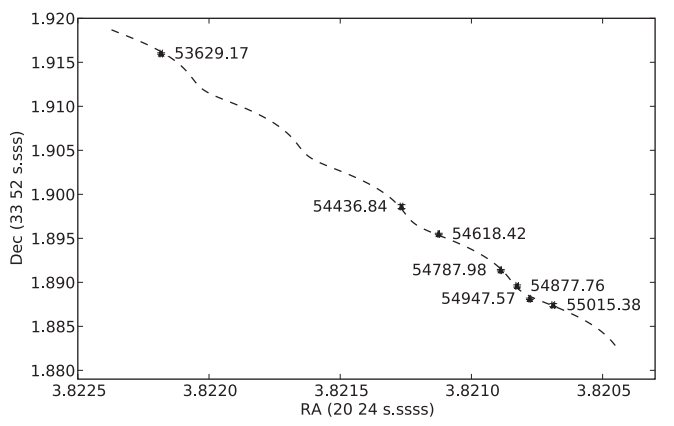 Miller-Jones+2009
TITLE: GCN CIRCULAR #17929 

SUBJECT: Swift trigger 643949 is V404 Cyg 

DATE: 15/06/15 18:55:32 GMT 

FROM: Scott Barthelmy at NASA/GSFC <scott@milkyway.gsfc.nasa.gov> 

At 18:31:38 UT, the Swift Burst Alert Telescope (BAT) triggered and located V404 Cyg. Swift slewed immediately to the source.
And  thus  it  started …
But nothing about the 2015 outburst was “usual “…
… in soft X-rays …
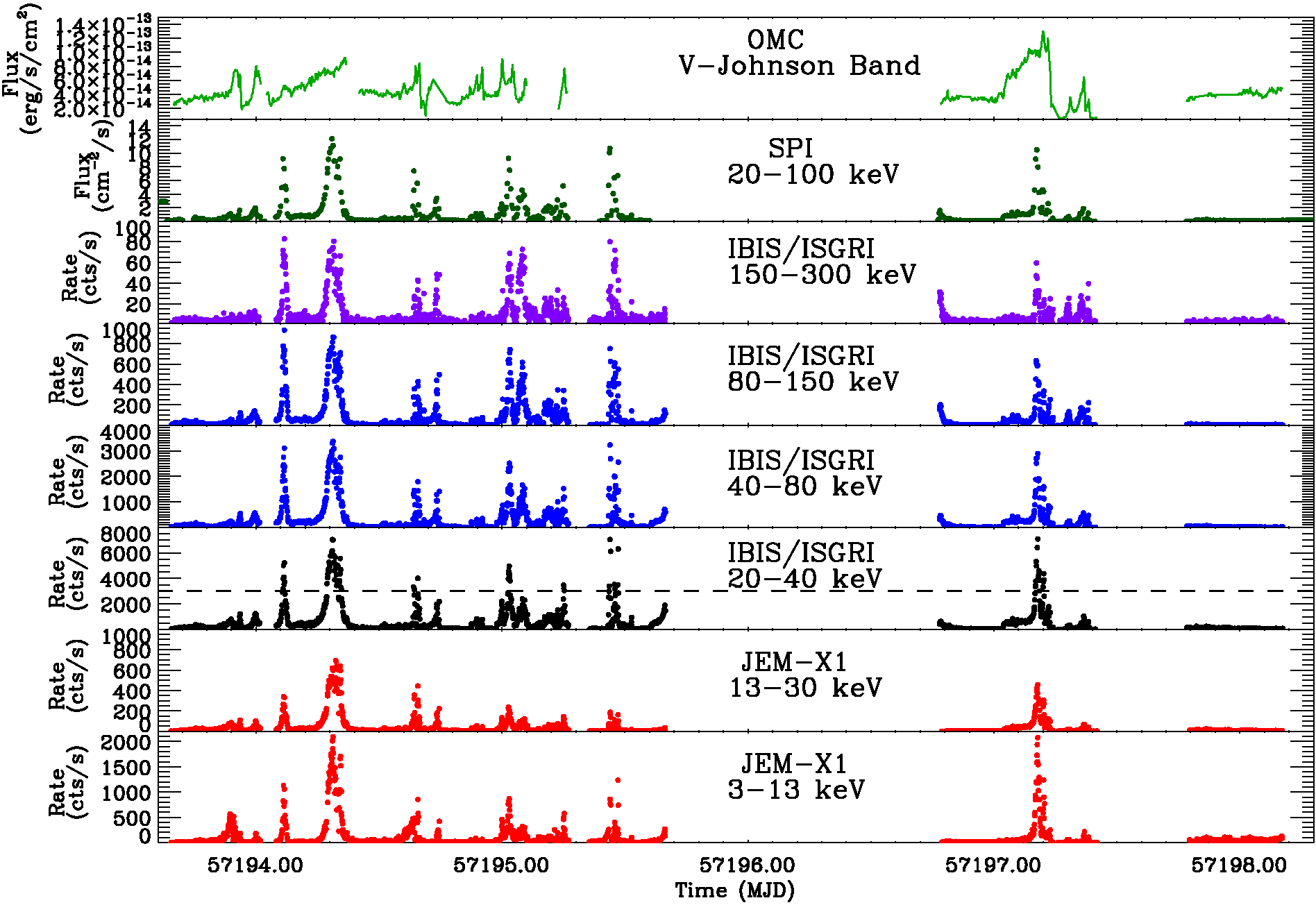 Rodriguez+2015
1 day
MJD 57194 is 2015 June 21
But nothing about the 2015 outburst was “usual “…
… or in medium-energy X-rays …
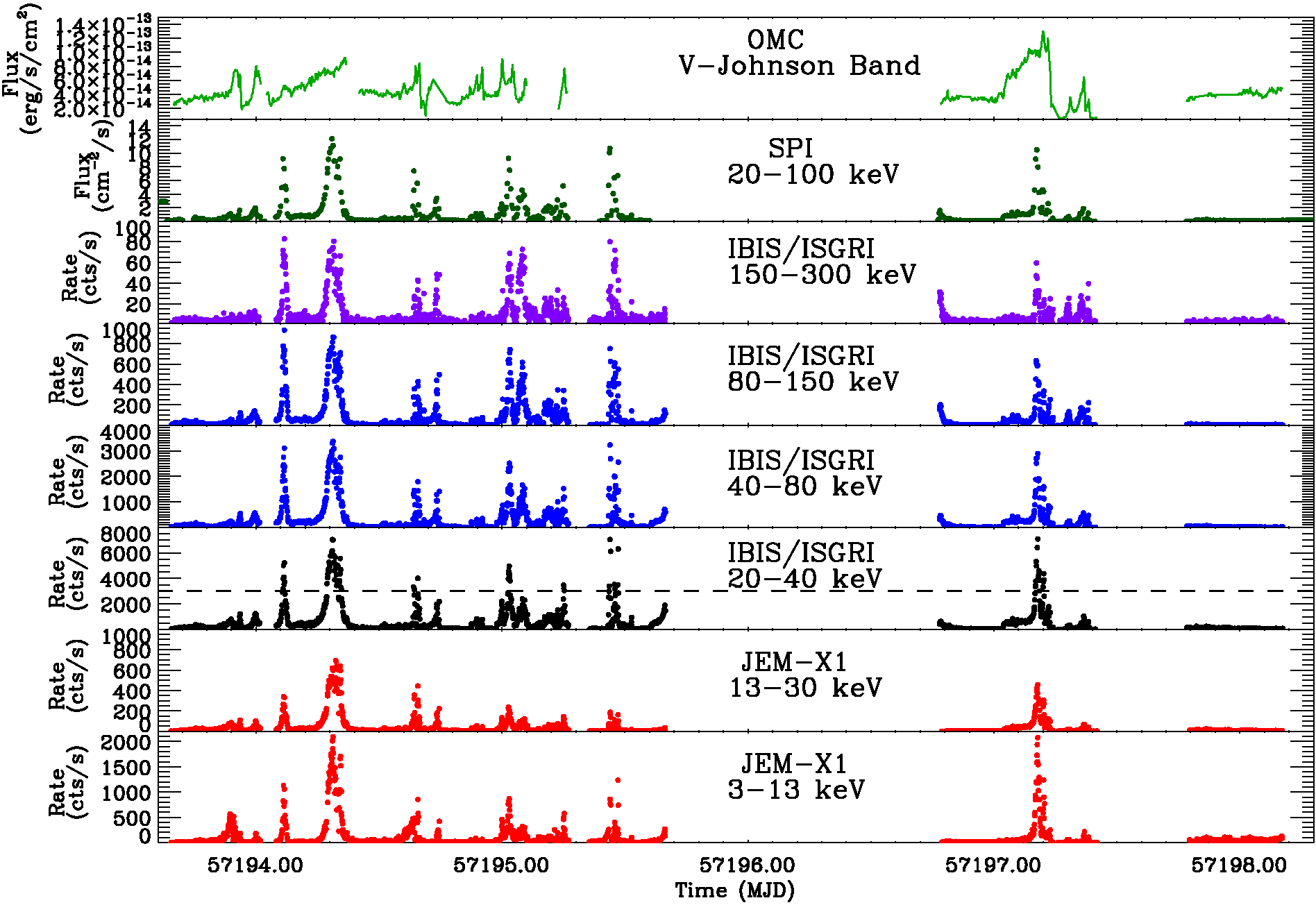 Rodriguez+2015
1 day
MJD 57194 is 2015 June 21
But nothing about the 2015 outburst was “usual “…
… or in medium-high-energy X-rays …
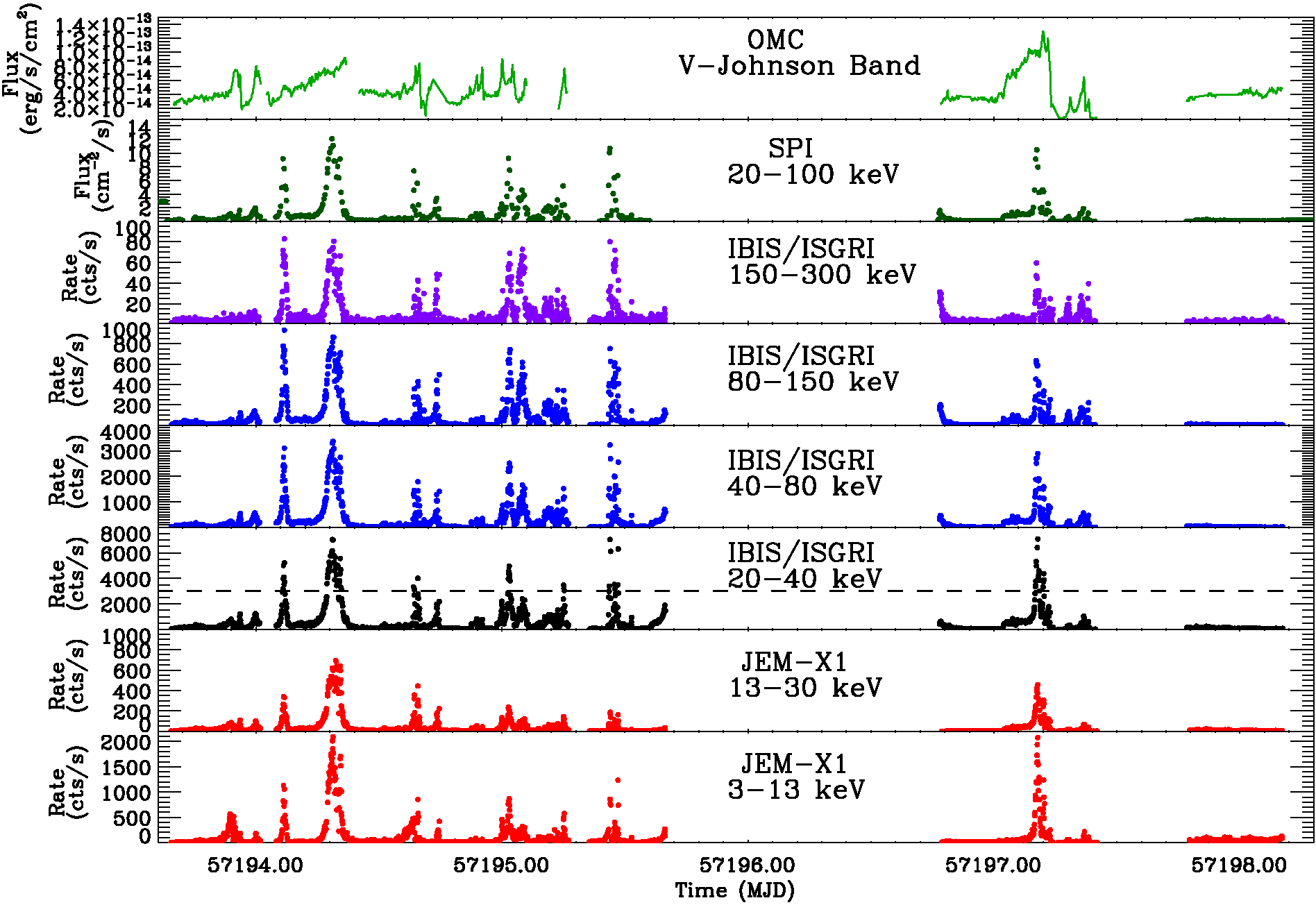 Rodriguez+2015
1 day
MJD 57194 is 2015 June 21
But nothing about the 2015 outburst was “usual “…
… or in reasonably-high-energy X-rays …
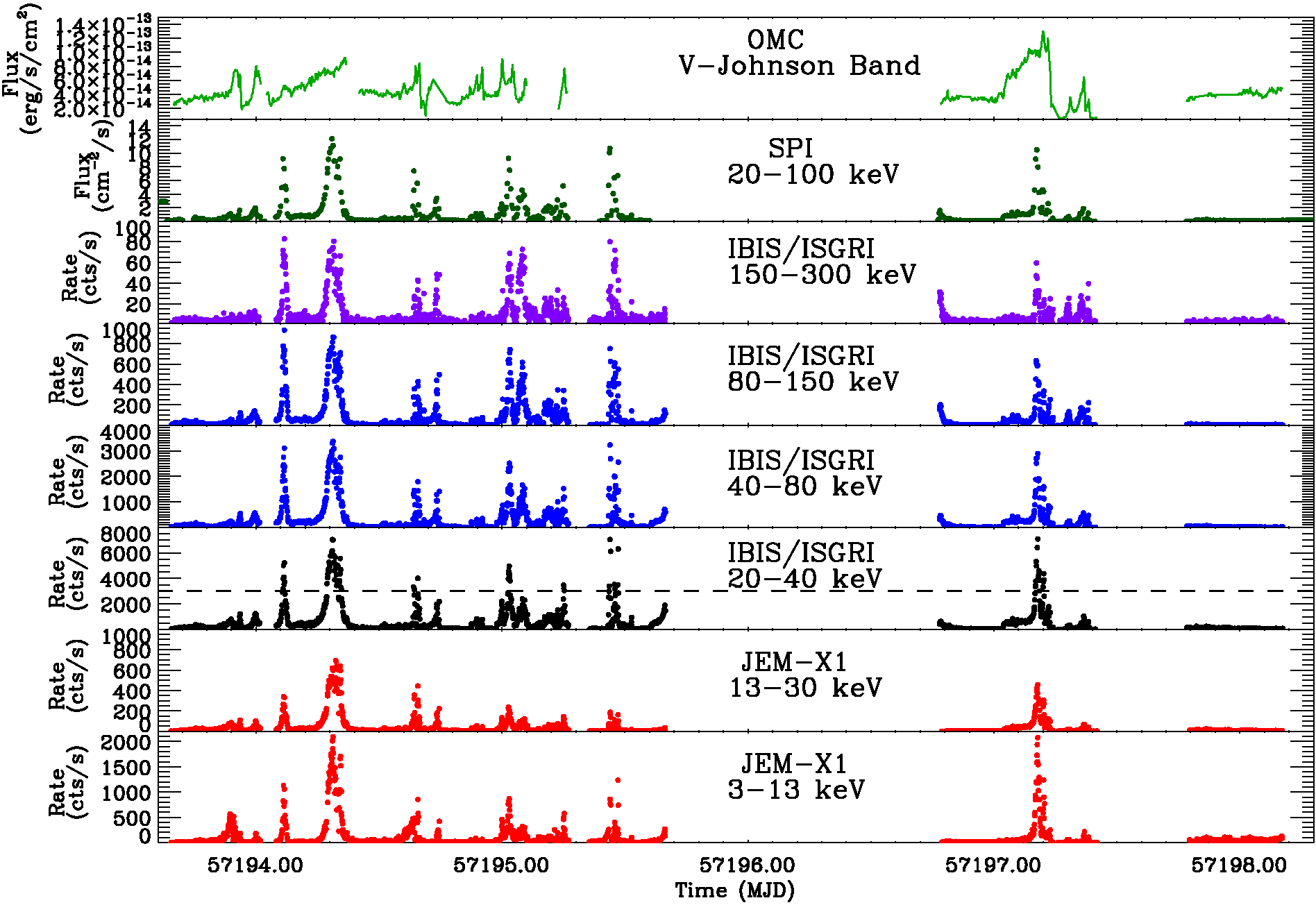 Rodriguez+2015
1 day
MJD 57194 is 2015 June 21
But nothing about the 2015 outburst was “usual “…
… or in quite-high-energy X-rays …
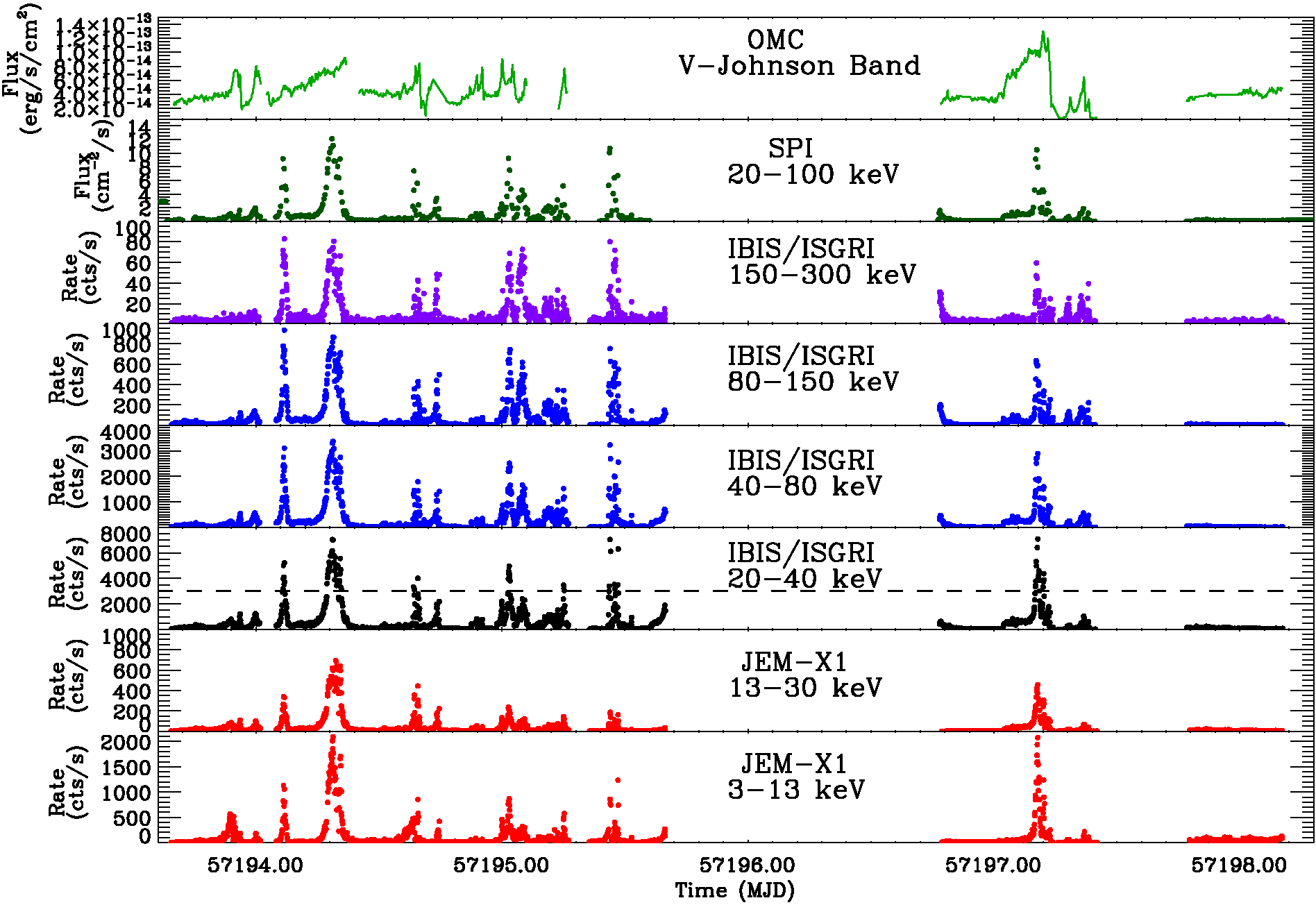 Rodriguez+2015
1 day
MJD 57194 is 2015 June 21
But nothing about the 2015 outburst was “usual “…
… or in darned-high-energy X-rays …
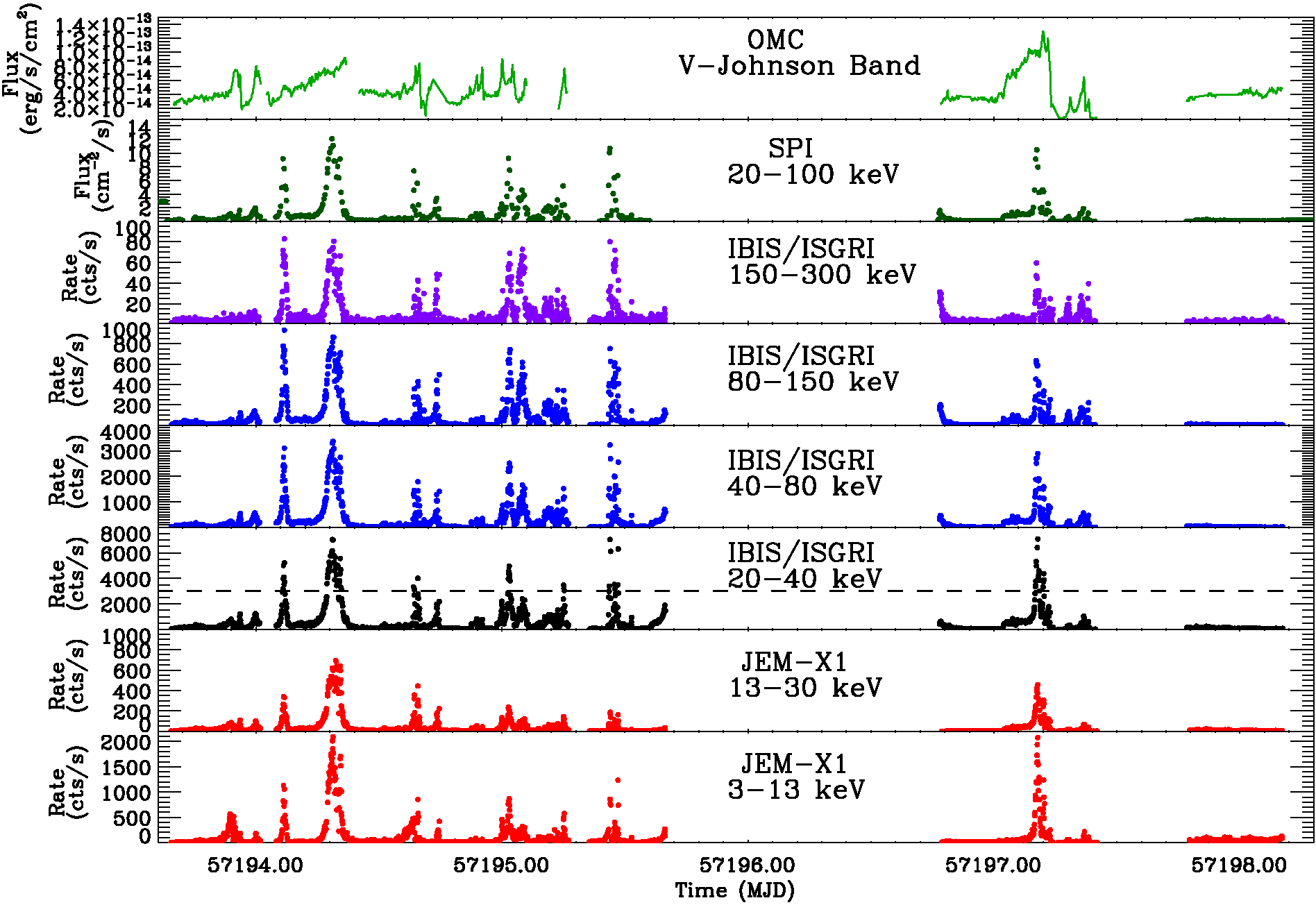 Rodriguez+2015
1 day
MJD 57194 is 2015 June 21
But nothing about the 2015 outburst was “usual “…
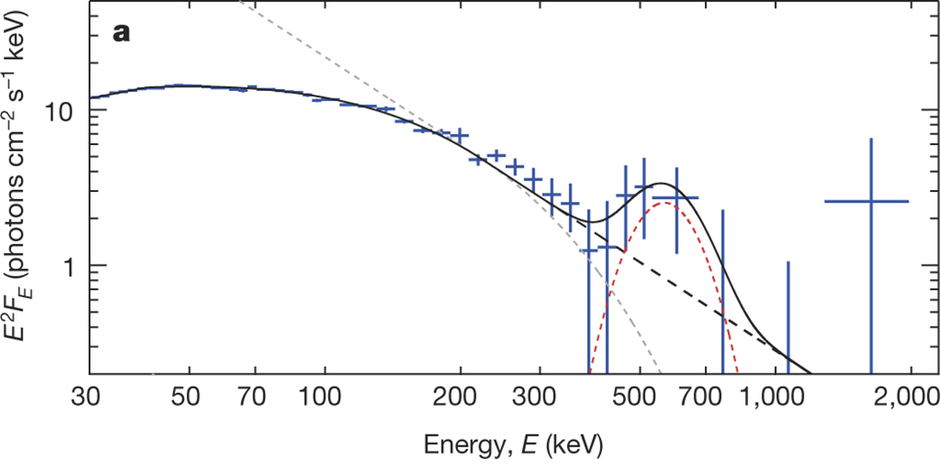 … or even in g-rays, where an excess at ~500 keV was detected,
                             interpreted as e-e+ annihilation line. Cool!!!
Siegert+2016
But nothing about the 2015 outburst was “usual “…
Similarly weird light curves seen in optical
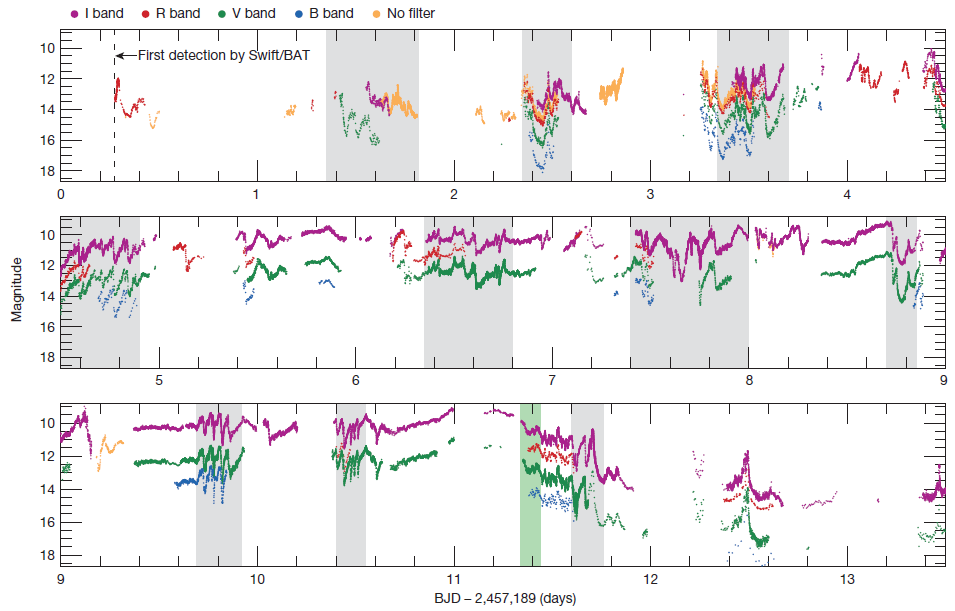 Kimura+2016
MJD 57189 is 2015 June 16.
But nothing about the 2015 outburst was “usual “…
Similarly weird light curves seen in optical
     …  made us get our powerful scopes out!!!
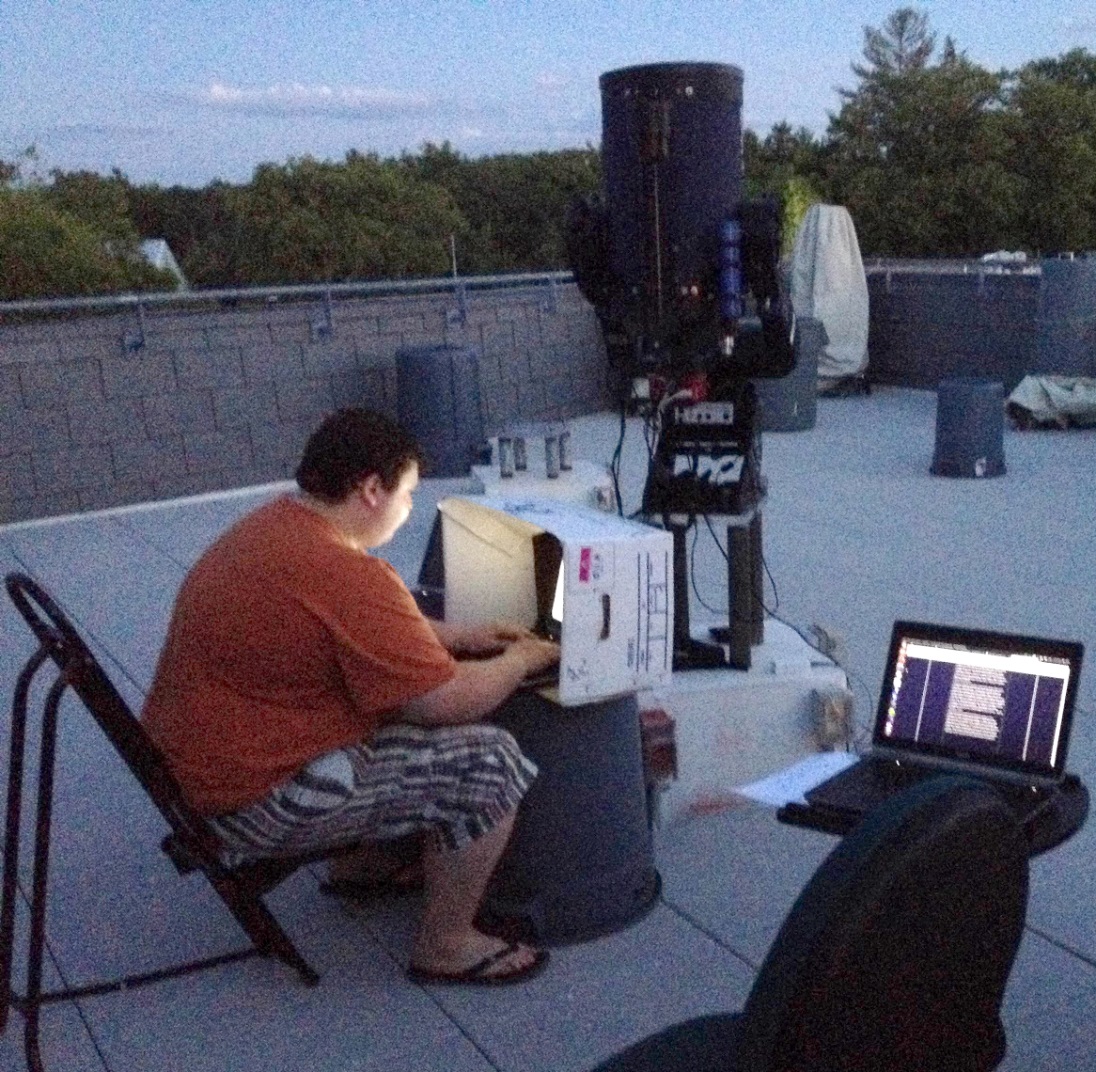 Equipment:  12” SCT + SBIG STT-8300M @ -20C, with Johnson-Cousins filters

Observers:
John Scarpaci (class of 2017)
DM 
Nightlong imaging + often using a hair-dryer to get rid of condensation on the scope from time to time.
Observations using Wheaton College Observatory’s 12” scope: June 24-25
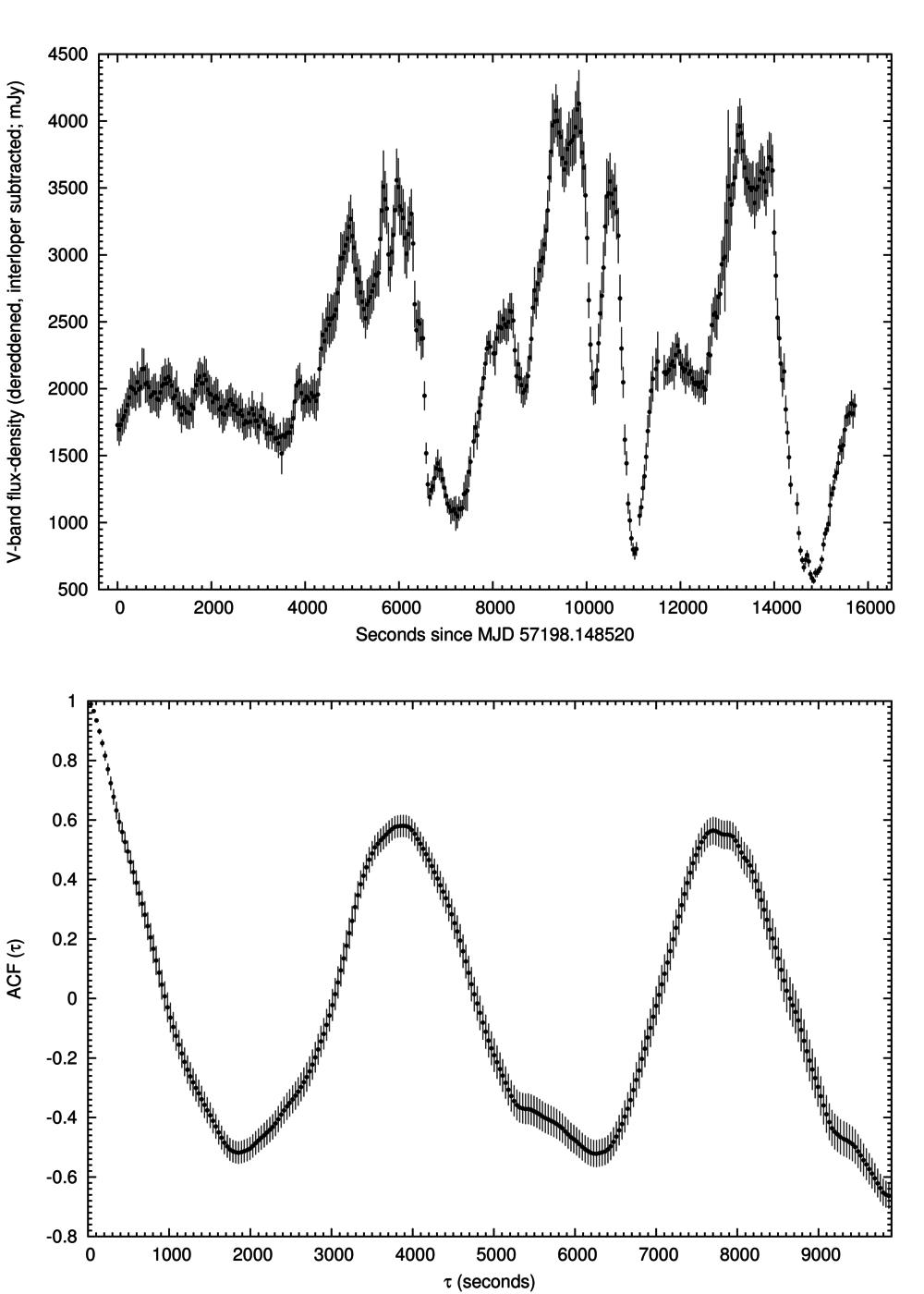 V-band flux-density (mJy)
~9x variation
in ~15 minutes!
Scarpaci & DM, ATel 7721 (2015)
MJD 57198 is 2015 June 25
Observations using Wheaton College Observatory’s 12” scope: June 24-25
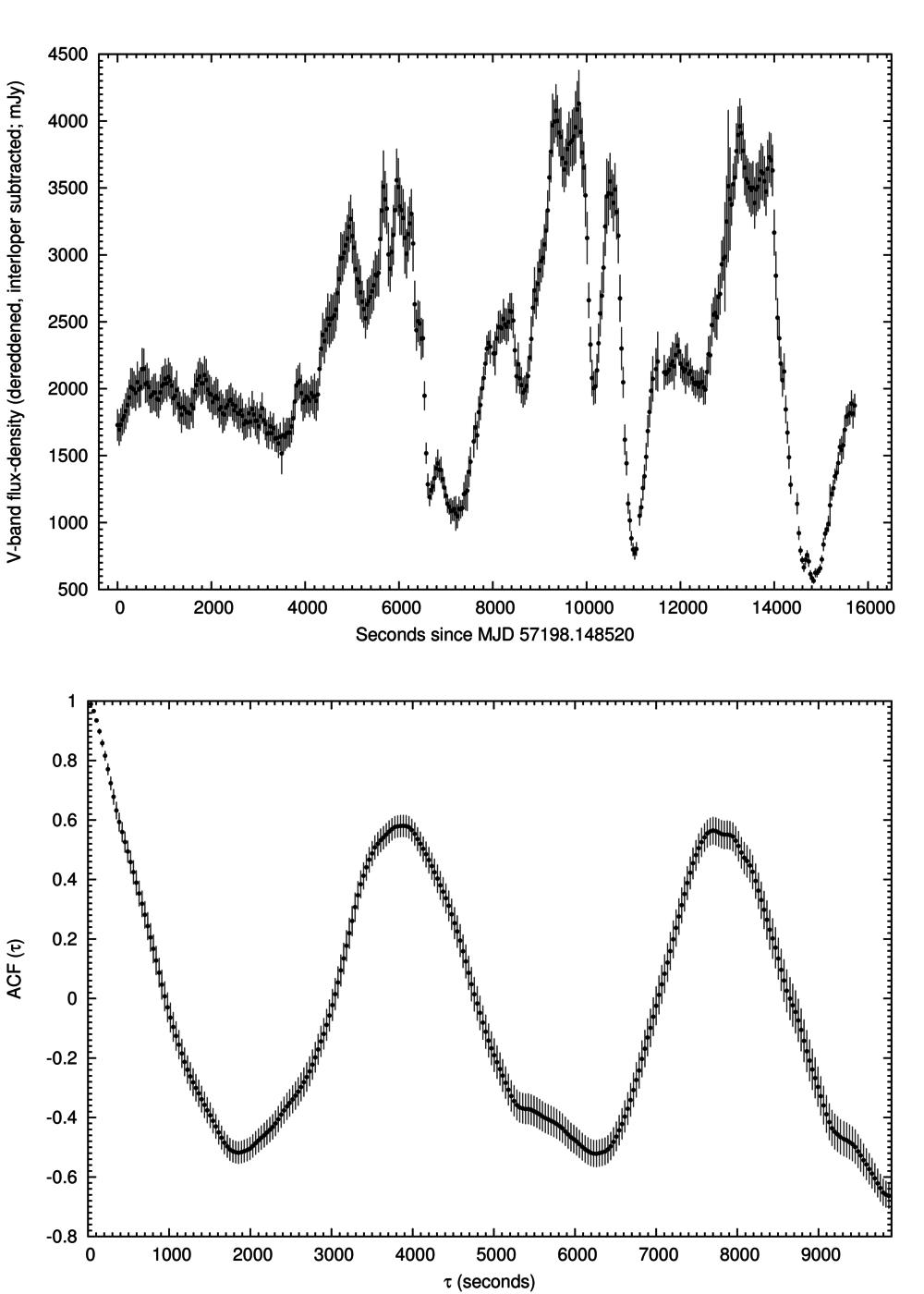 Repeats every ~4000s?
V-band flux-density (mJy)
Scarpaci & DM, ATel 7721 (2015)
MJD 57198 is 2015 June 25
Observations using Wheaton College Observatory’s 12” scope: June 24-25
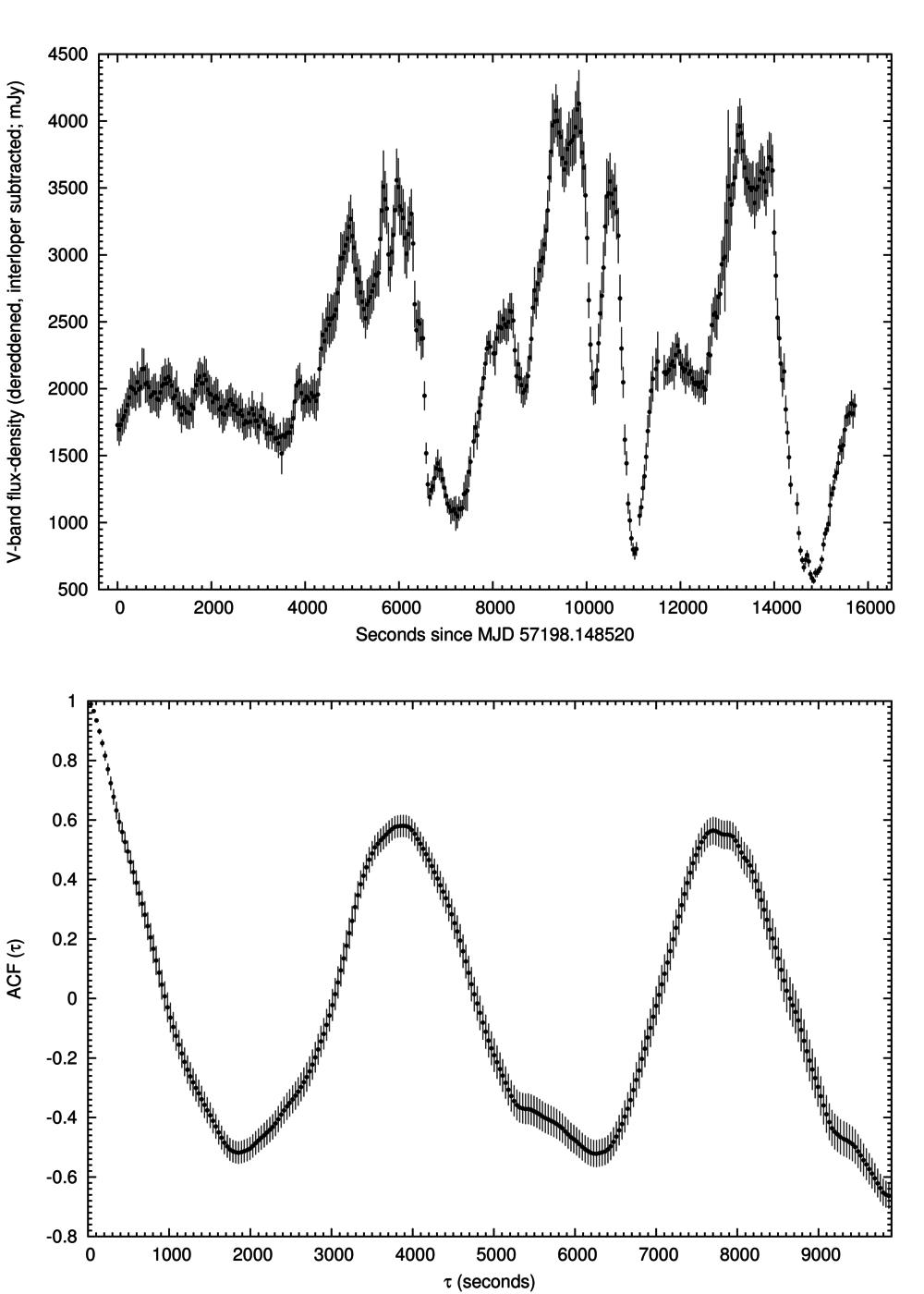 Repeats every ~4000s?
V-band flux-density (mJy)
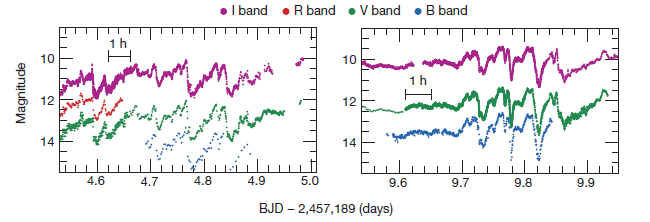 Kimura+2016
Scarpaci & DM, ATel 7721 (2015)
MJD 57198 is 2015 June 25.
Observations using Wheaton College Observatory’s 12” scope: June 26-27
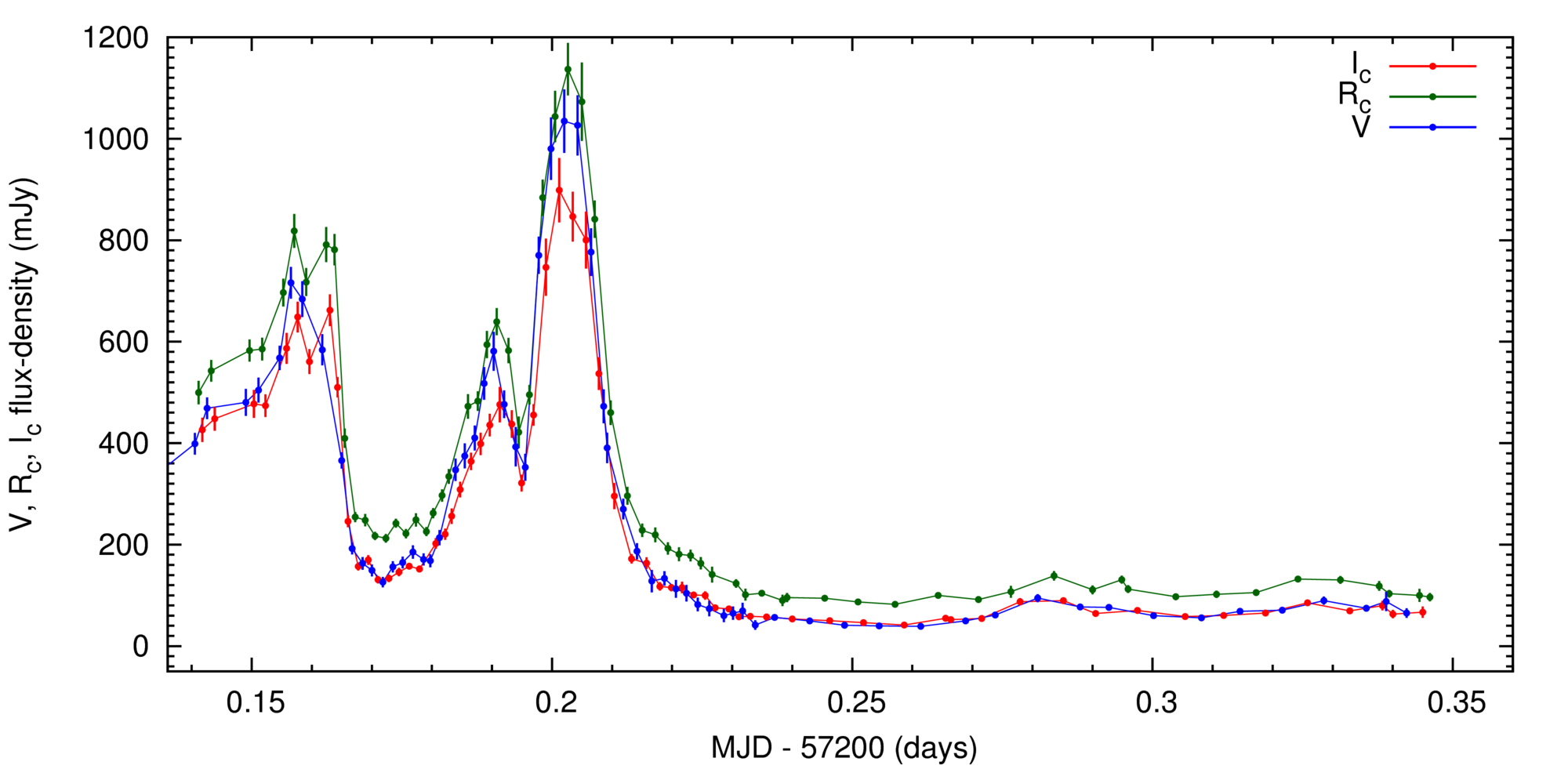 DM+2015, ATel 7737
MJD 57200 is 2015 June 27
Observations using Wheaton College Observatory’s 12” scope: June 26-27
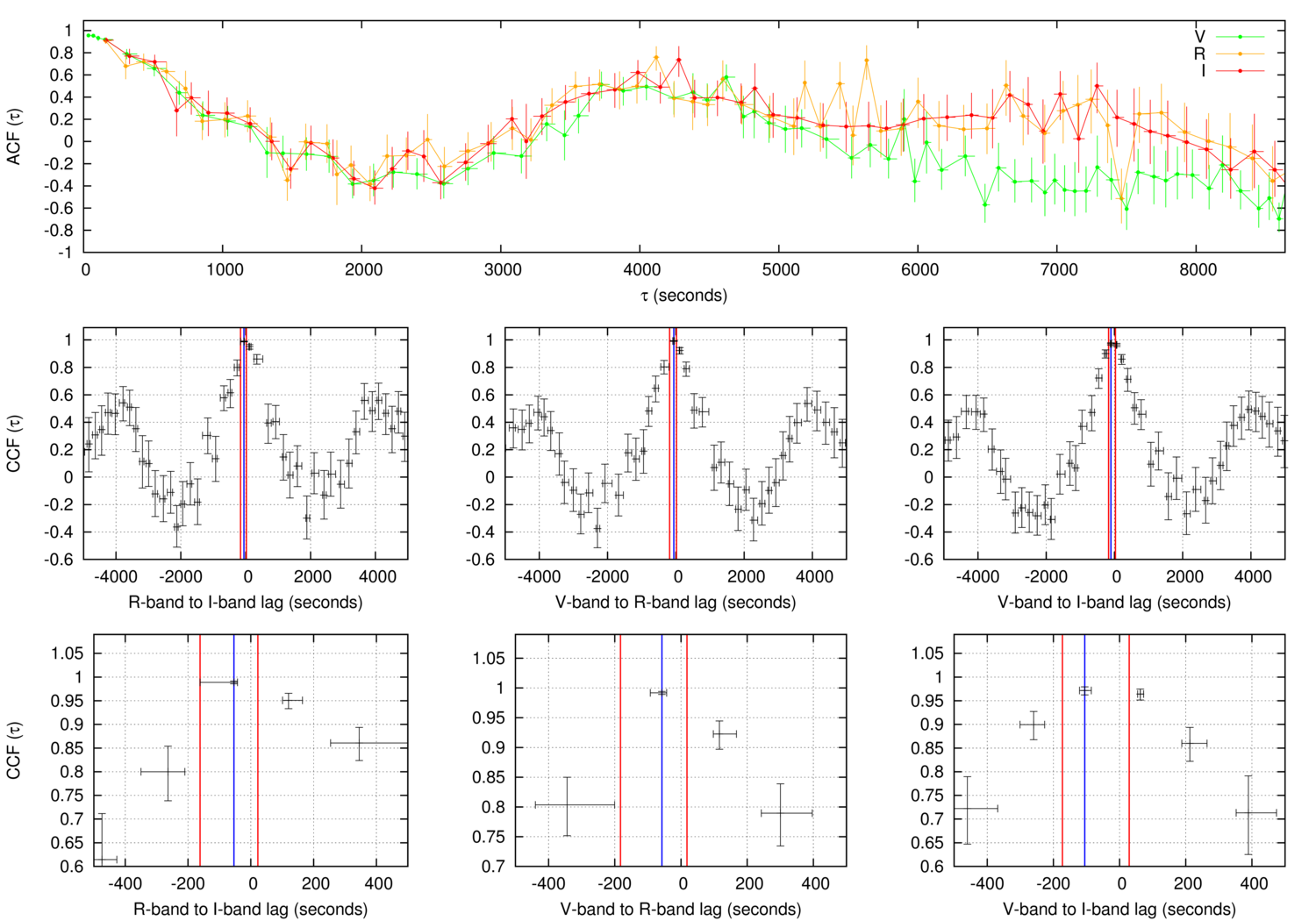 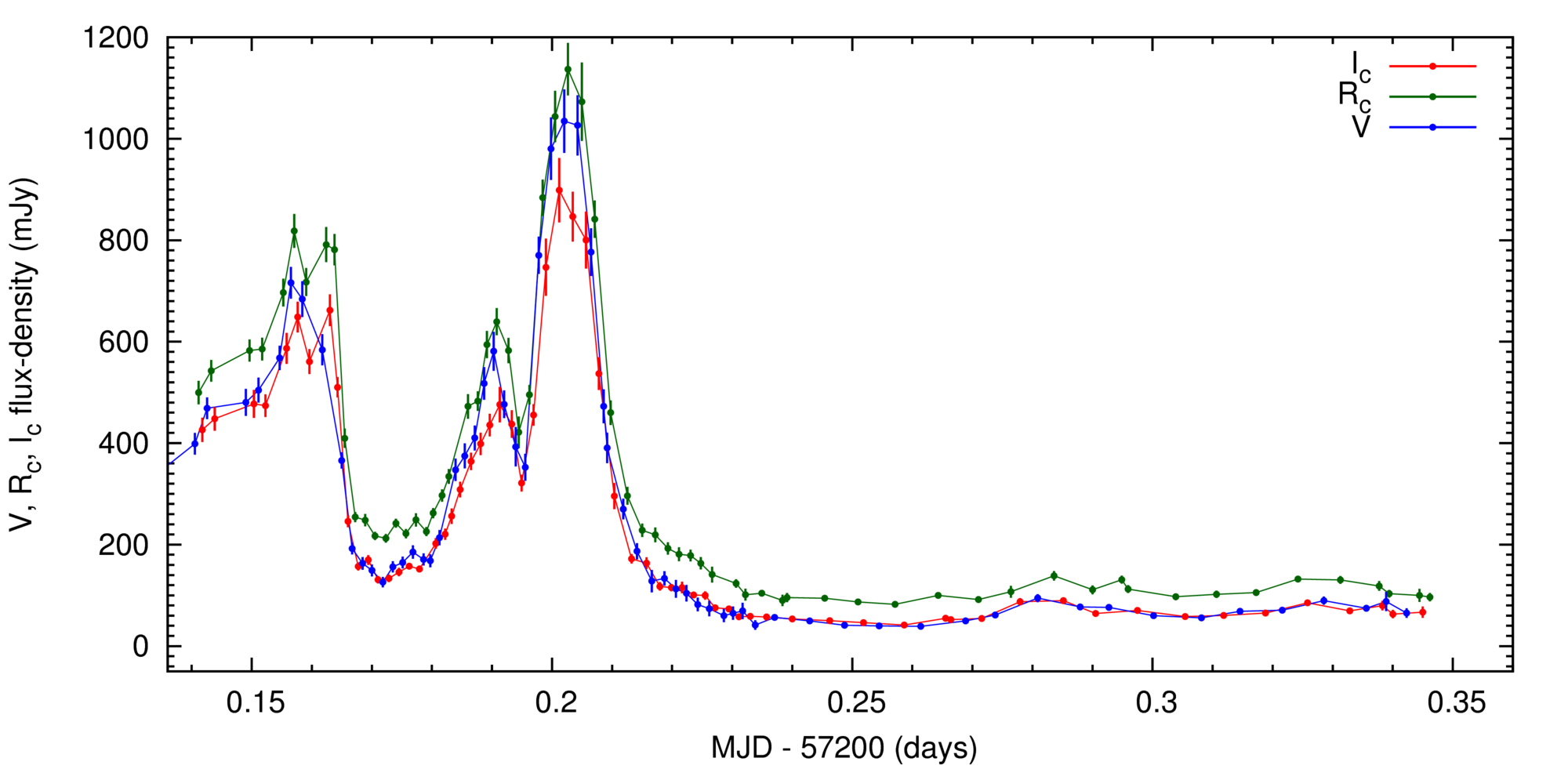 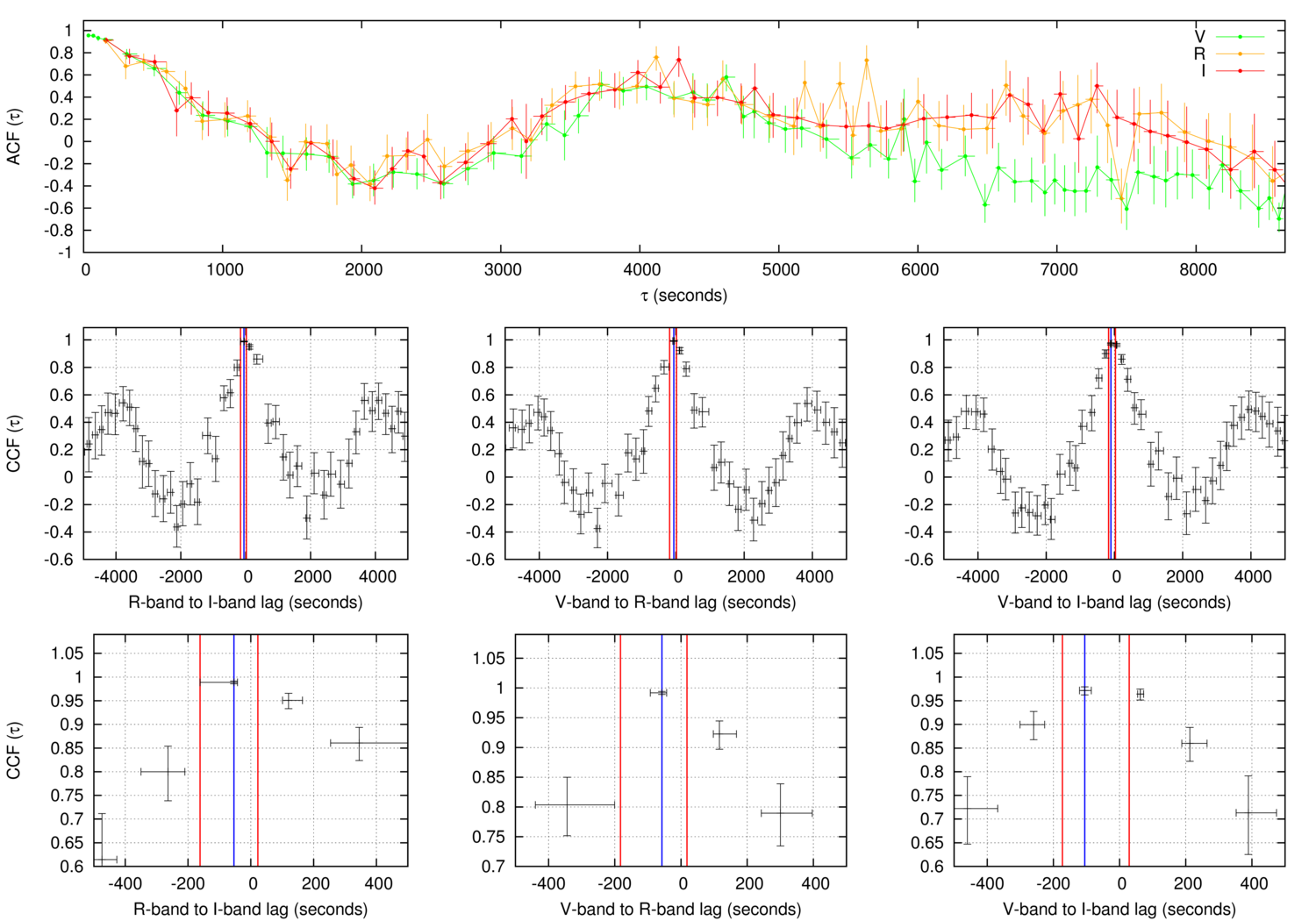 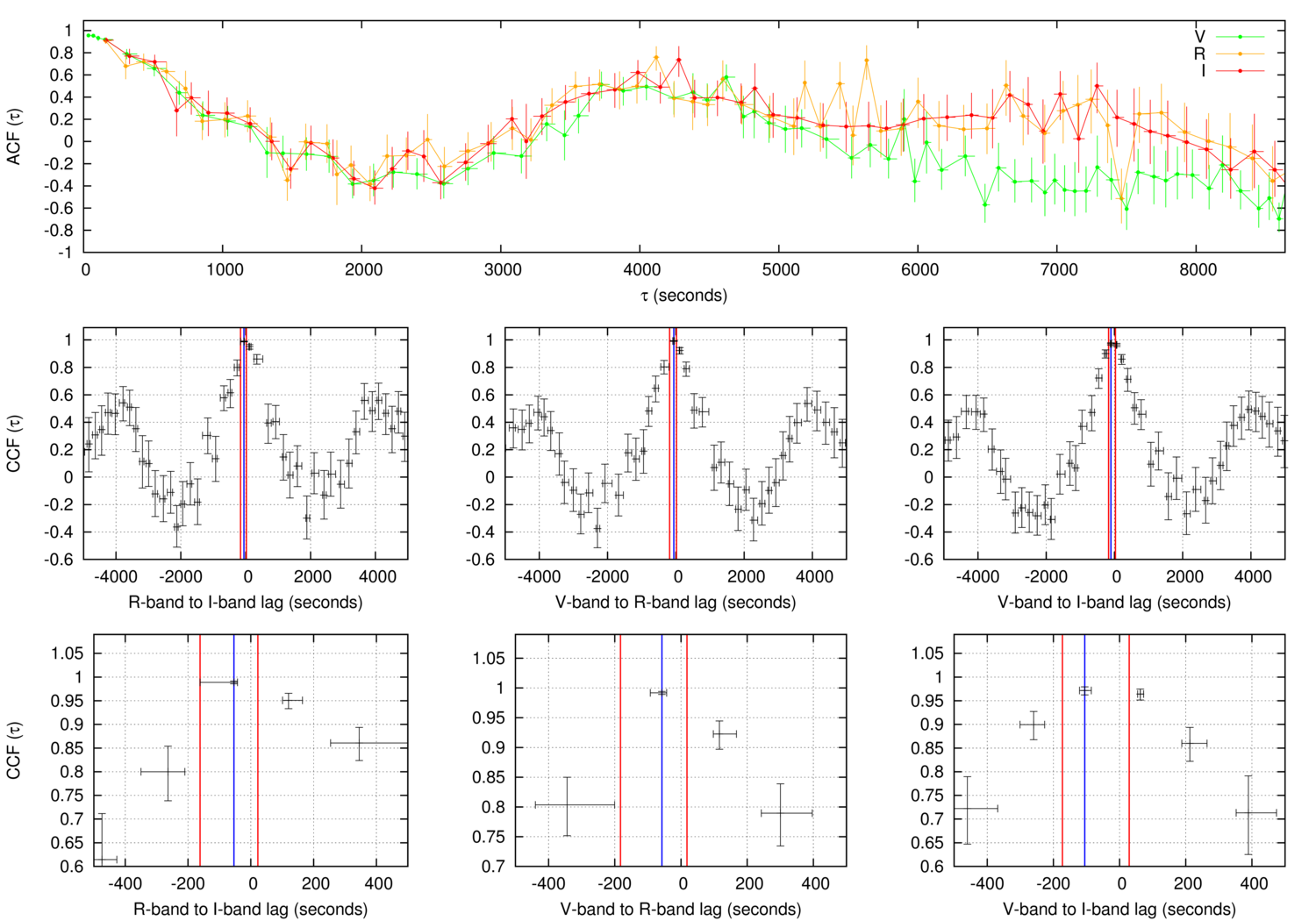 DM+2015, ATel 7737
MJD 57200 is 2015 June 27
Observations using Wheaton College Observatory’s 12” scope: June 26-27
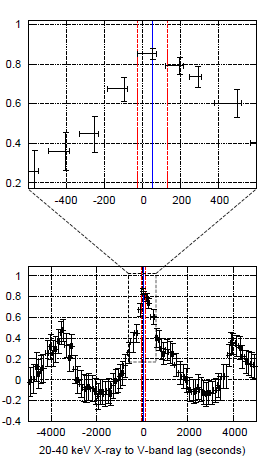 And simultaneous INTEGRAL 20-40 keV light curve
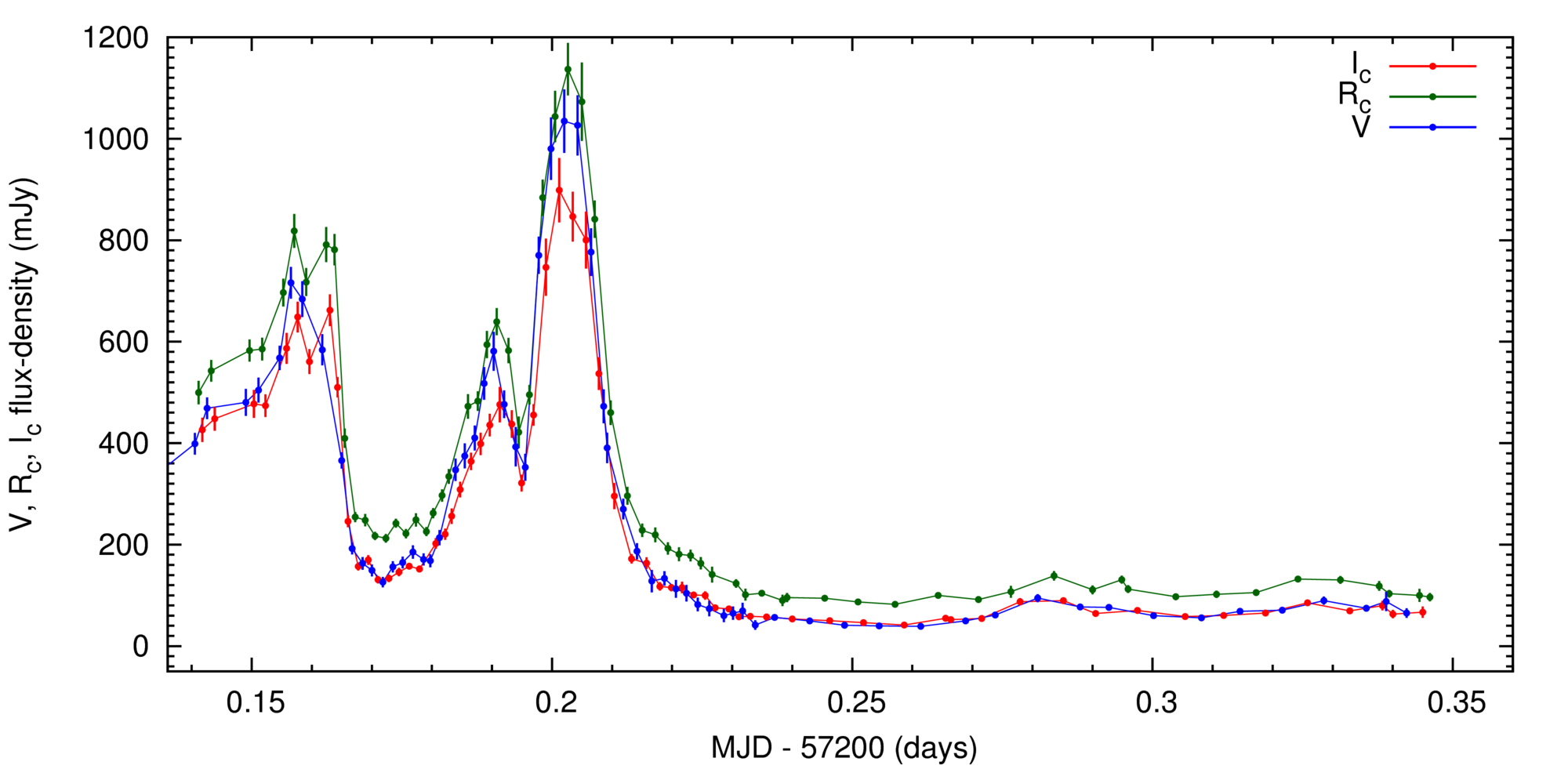 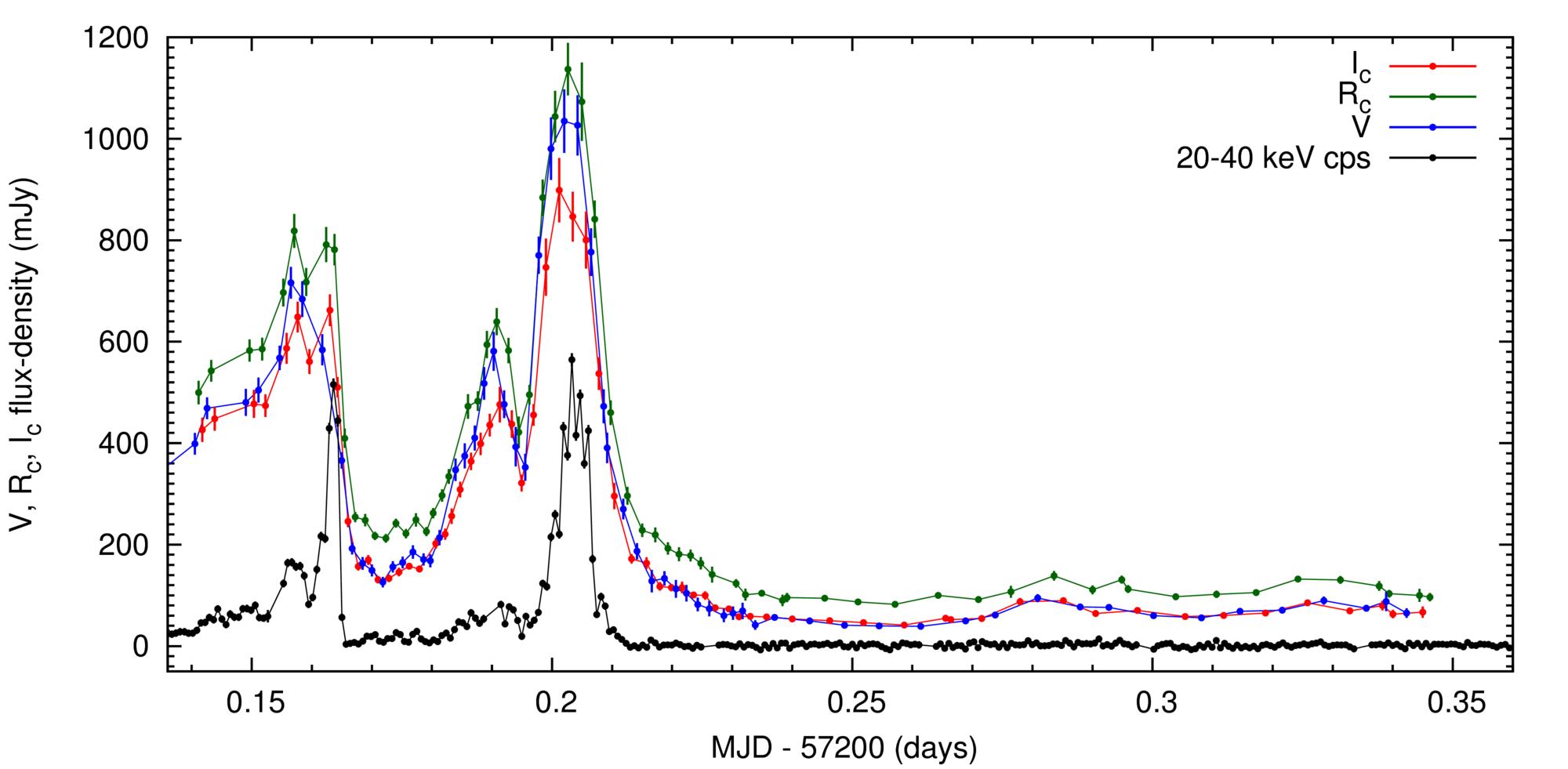 MJD 57200 is 2015 June 27
What do the SEDs look like?
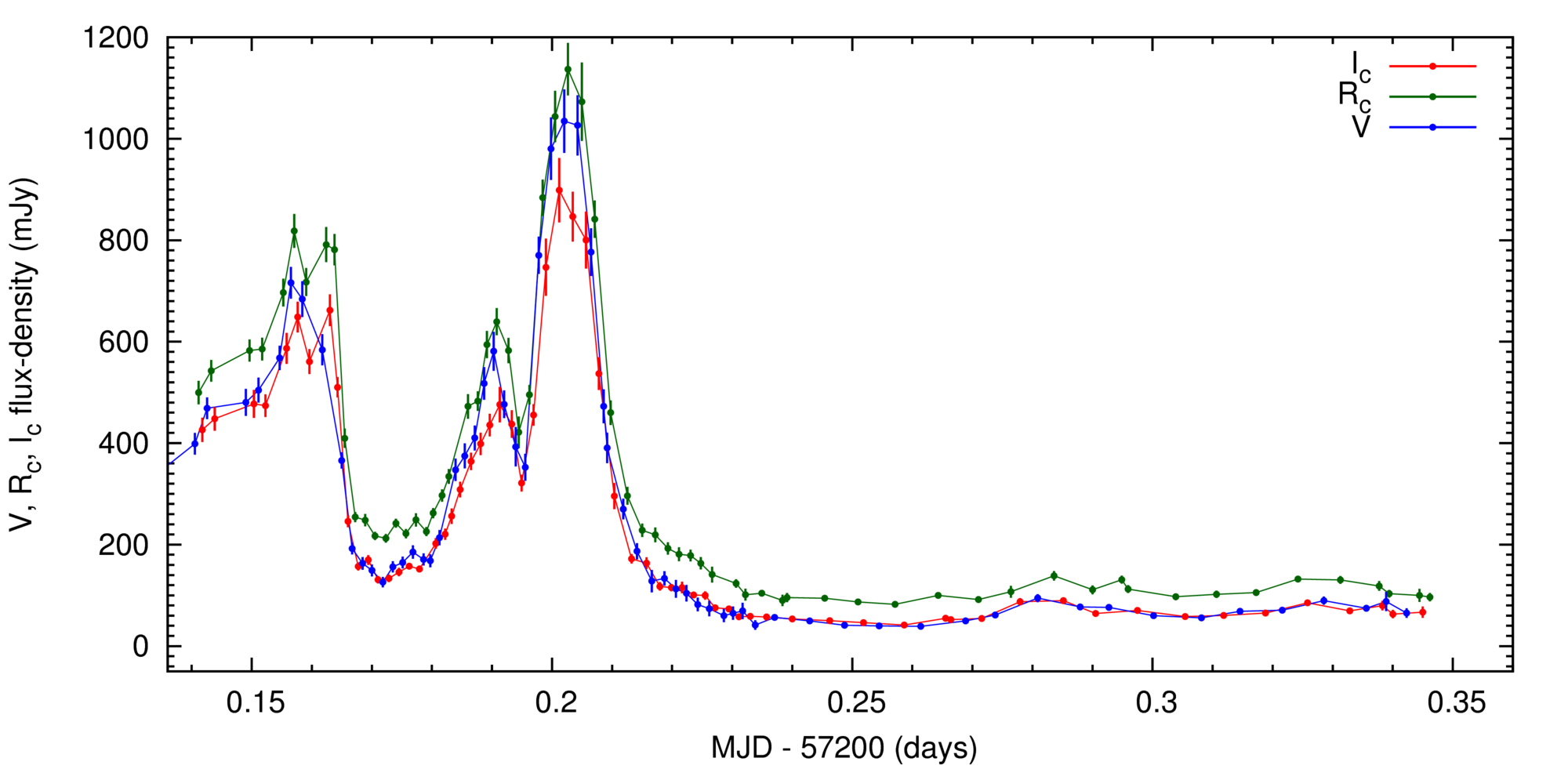 log ( fn )
log (n )
MJD 57200 is 2015 June 27
What do the SEDs look like?
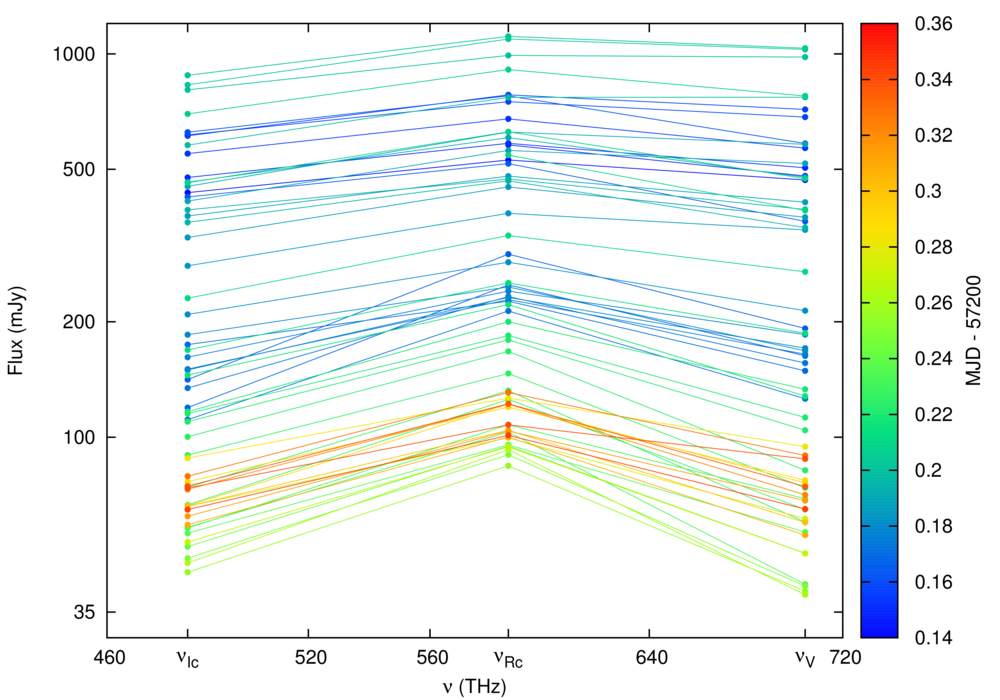 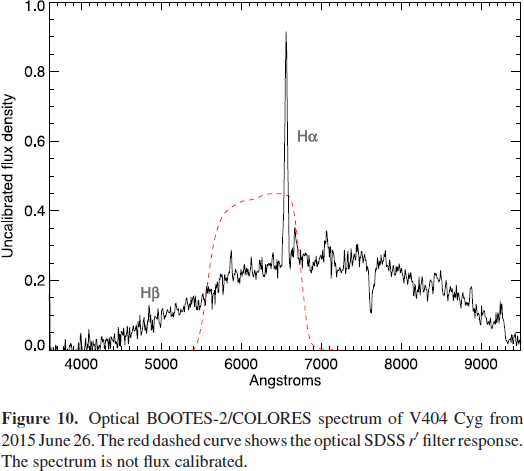 Gandhi+2016
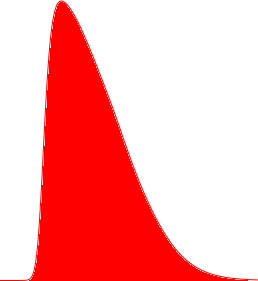 I-band
V-band
R-band
What do the SEDs power law slopes look like?
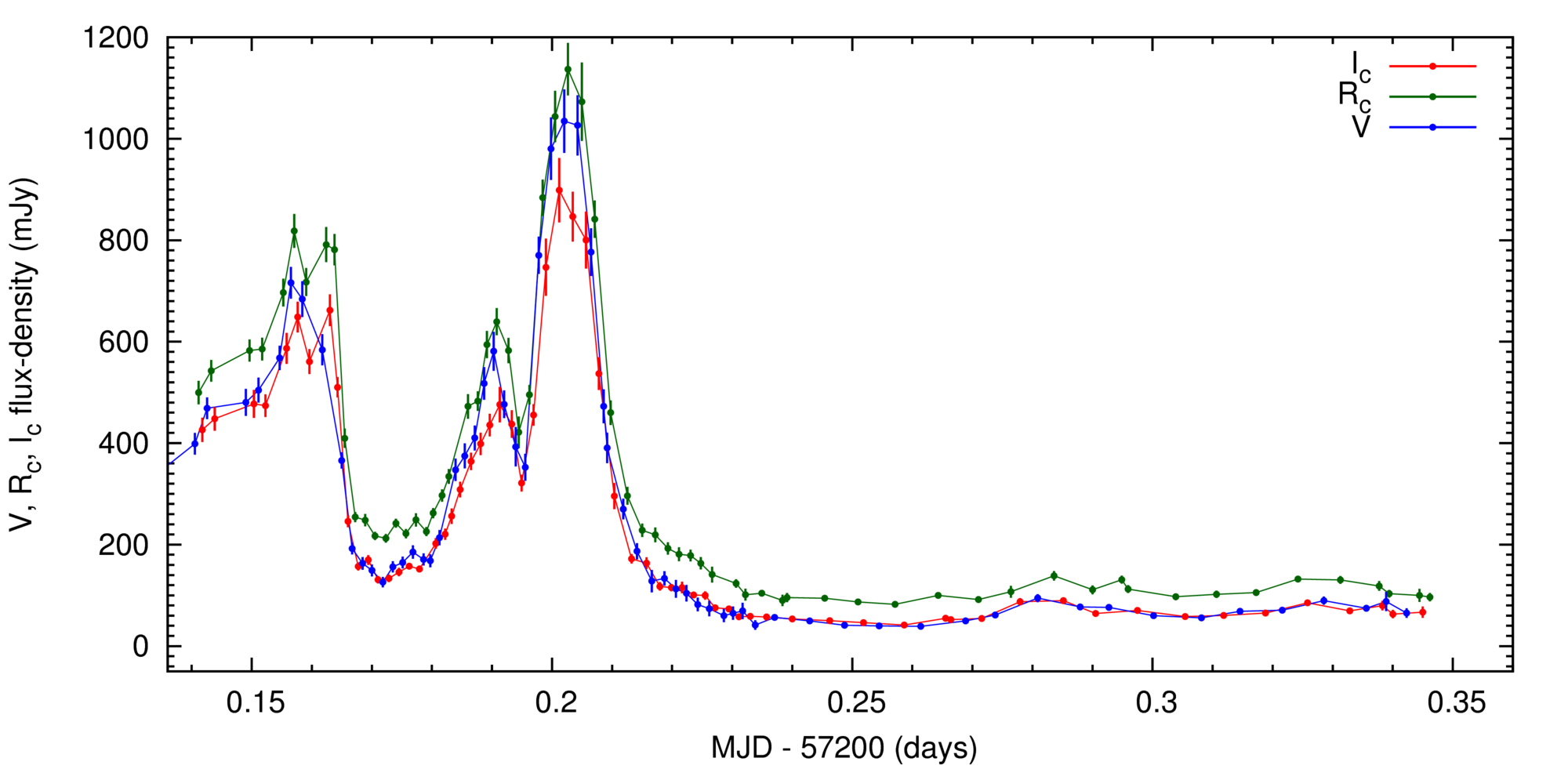 Power law slope between V and I
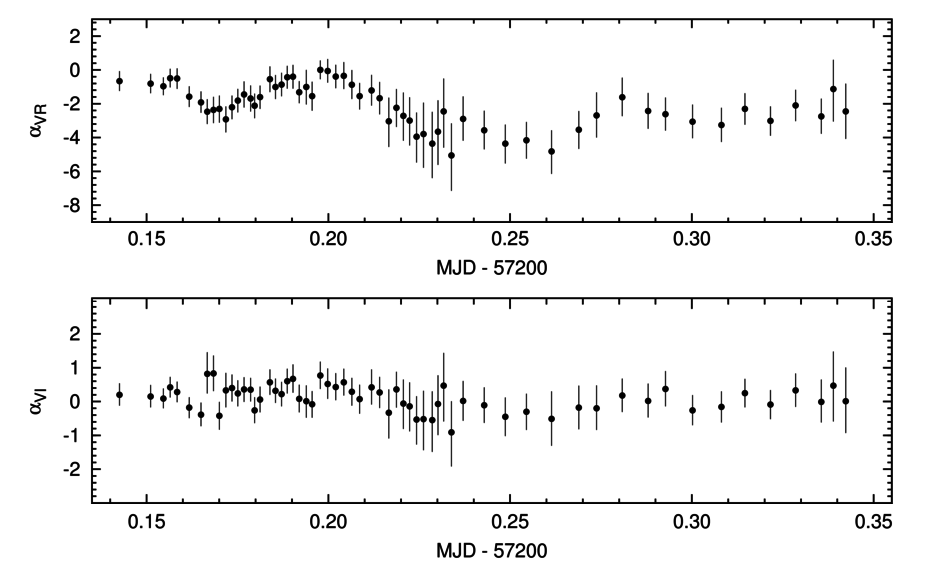 Mean aVI : 0.2 ± 0.1
Q. What process(es) in an XRB can produce (and maintain) this slope despite 25x optical flux change in <1 hour?
Let there be light(Optical spectral shapes due to different radiative processes in XRBs)
(a) Canonical “Shakura-Sunyaev” accretion disk with T(r) ~ r-3/4
Leads to fn ~ n1/3 in the optical, but viscous timescales are much larger
(b) Irradiation of the outer disk by the inner X-rays
Inconsistent with the value and constancy of the V-I slope (0.2 ± 0.1)
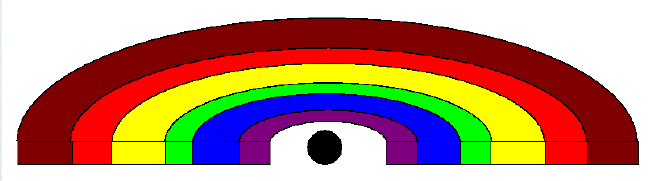 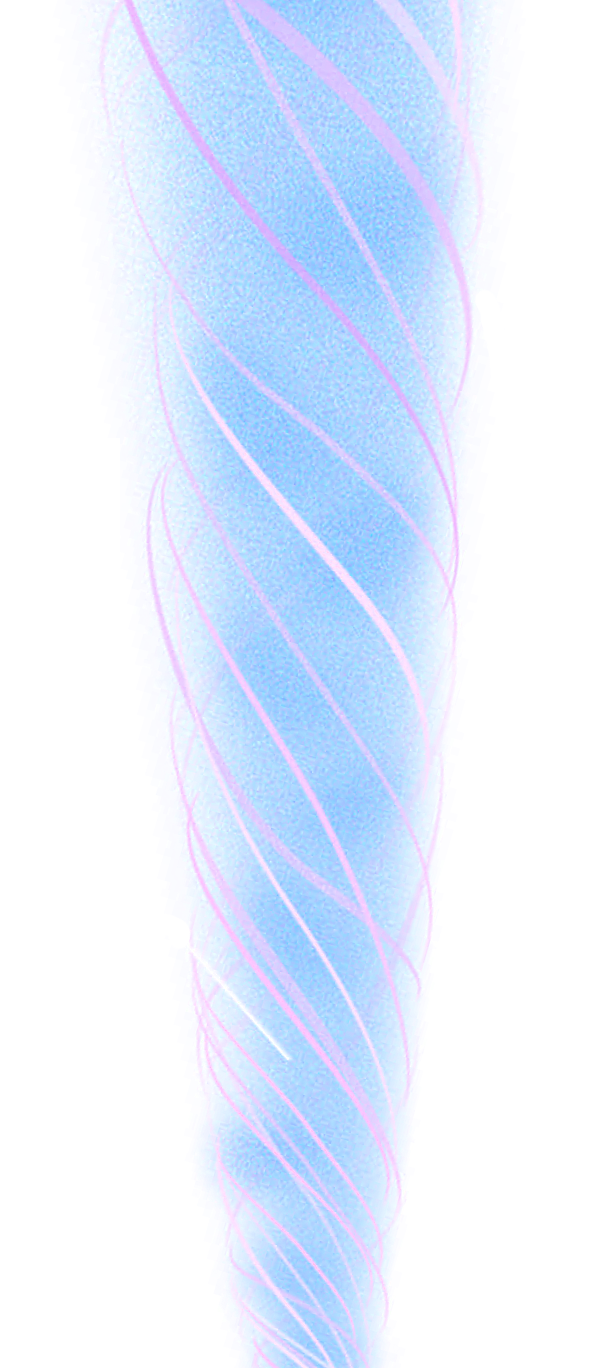 Let there be light(Optical spectral shapes due to different radiative processes in XRBs)
(a) Canonical “Shakura-Sunyaev” accretion disk with T(r) ~ r-3/4
Leads to fn ~ n1/3 in the optical, but viscous timescales are much larger
(b) Irradiation of the outer disk by the inner X-rays
log ( fn )
Inconsistent with the value and constancy of the V-I slope (0.2 ± 0.1)
(c) A relativistic jet outflow
log (n )
Synchrotron
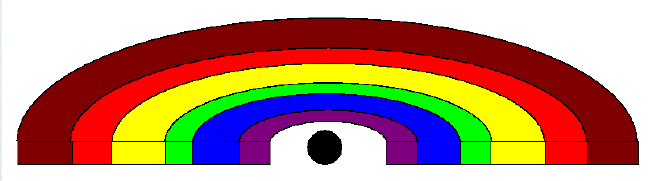 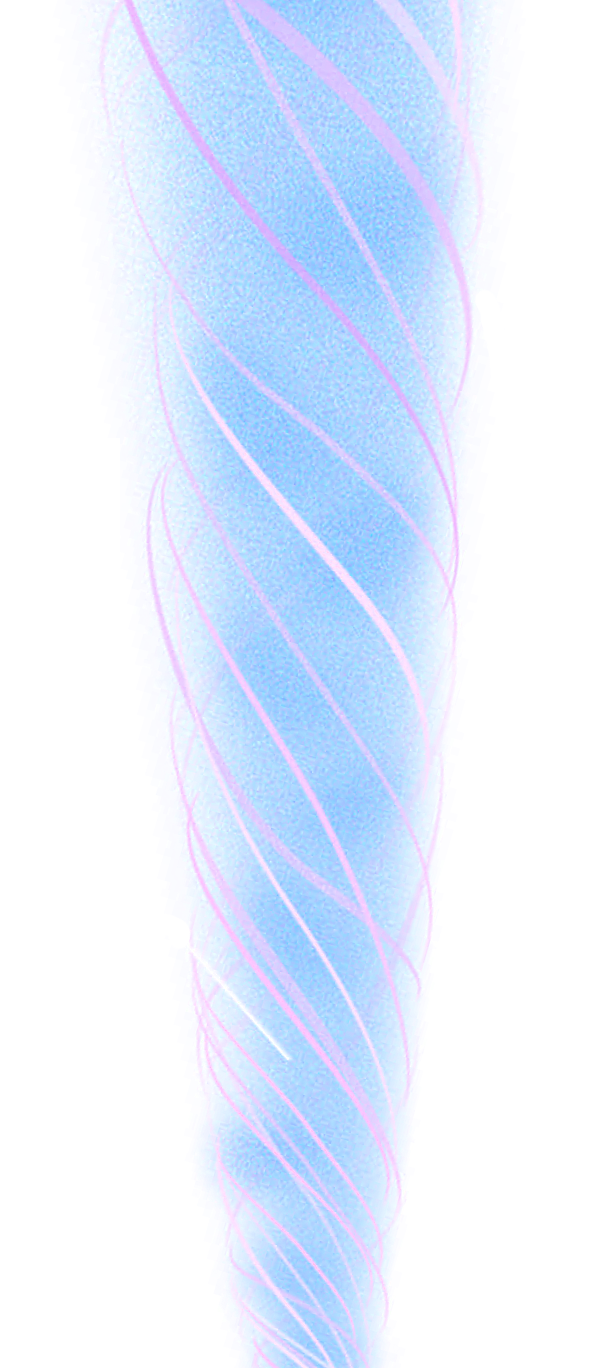 Let there be light(Optical spectral shapes due to different radiative processes in XRBs)
(a) Canonical “Shakura-Sunyaev” accretion disk with T(r) ~ r-3/4
Leads to fn ~ n1/3 in the optical, but viscous timescales are much larger
Optically thick
(b) Irradiation of the outer disk by the inner X-rays
Optically thin
log ( fn )
Inconsistent with the value and constancy of the V-I slope (0.2 ± 0.1)
(c) A relativistic jet outflow
A flat/slightly inverted slope is expected
in the optically thick regime.
I
V
log (n )
Observed  aVI  is 0.2 ± 0.1 => jet is such that V and I bands are in optically thick regime.
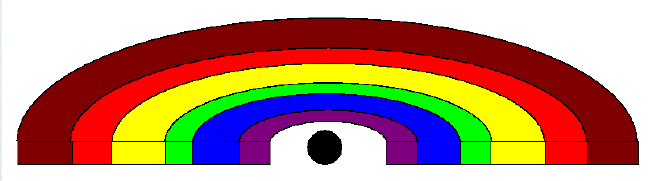 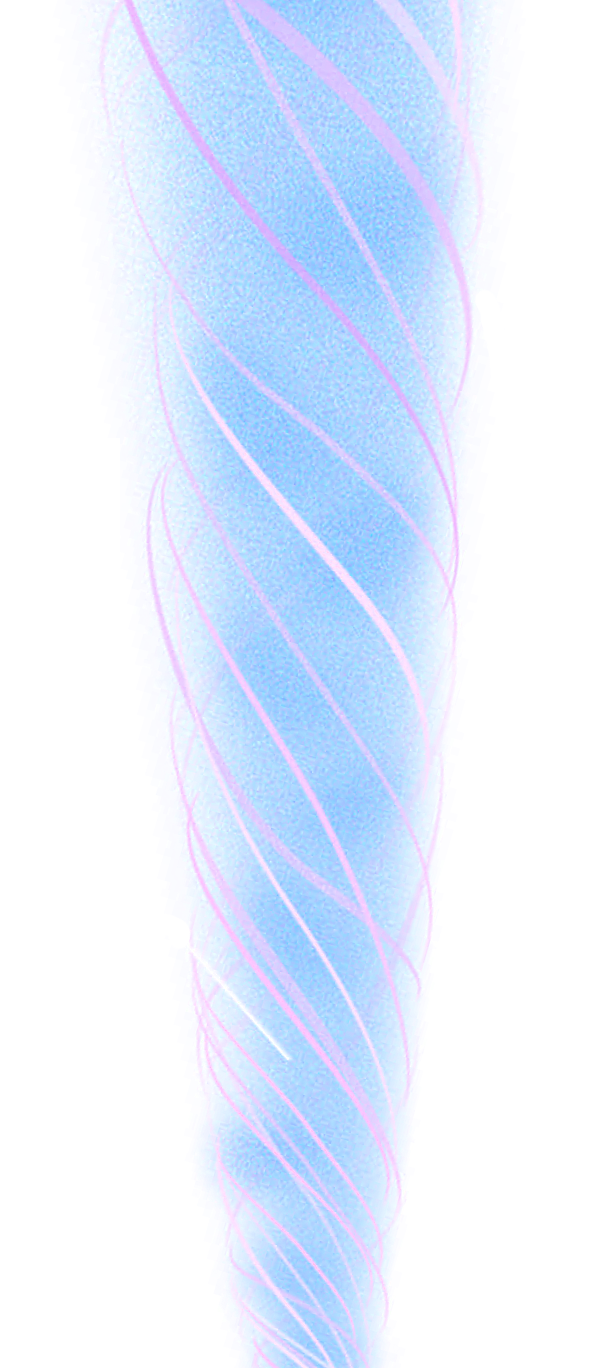 To conclude: A simplistic picture of what might have been going on
The Ha line, originating in a much larger outer accretion disk, does not change as rapidly.

As long as the optically thick-to-thin break is somewhere bluer than V, changes in most jet model parameters will change the V/R/I fluxes, but without affecting the flux ratios.

If the break is indeed at a frequency higher than that of V-band, this would
Imply an extremely energetic jet-base.
If so, this may tie in with
the putative e-e+ annihilation line which would require the a highly compact and energetic base (Siegert+2016)
observed low optical polarization (Shahbaz+2016, Lipunov+2016)
Optically thick
Optically thin
log ( fn )
I
V
R
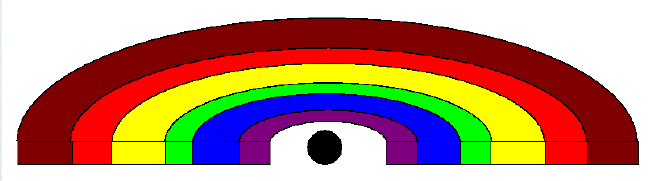 log (n )
Btw., a cool spinoff science project
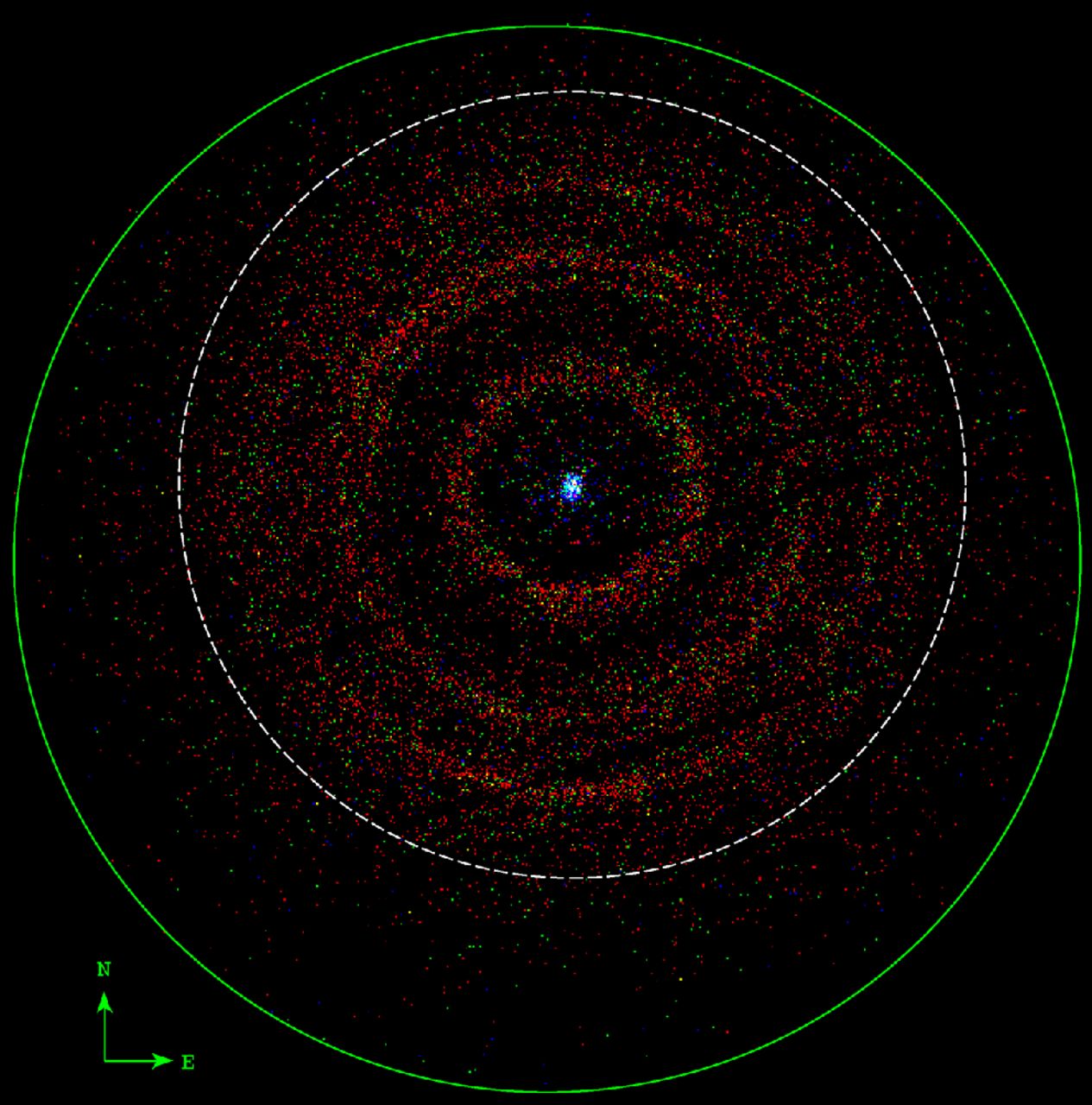 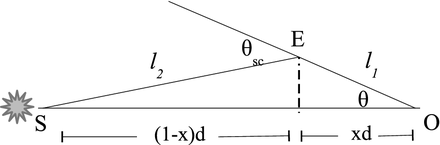 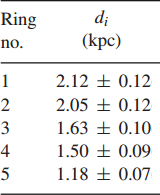 X-ray dust-scattered rings observed by Swift/XRT
Vasilopoulos & Petropoulou  (2016)
Observations using Wheaton College Observatory’s 12” scope: June 24-25
Strictly simultaneous with 3 Swift visits
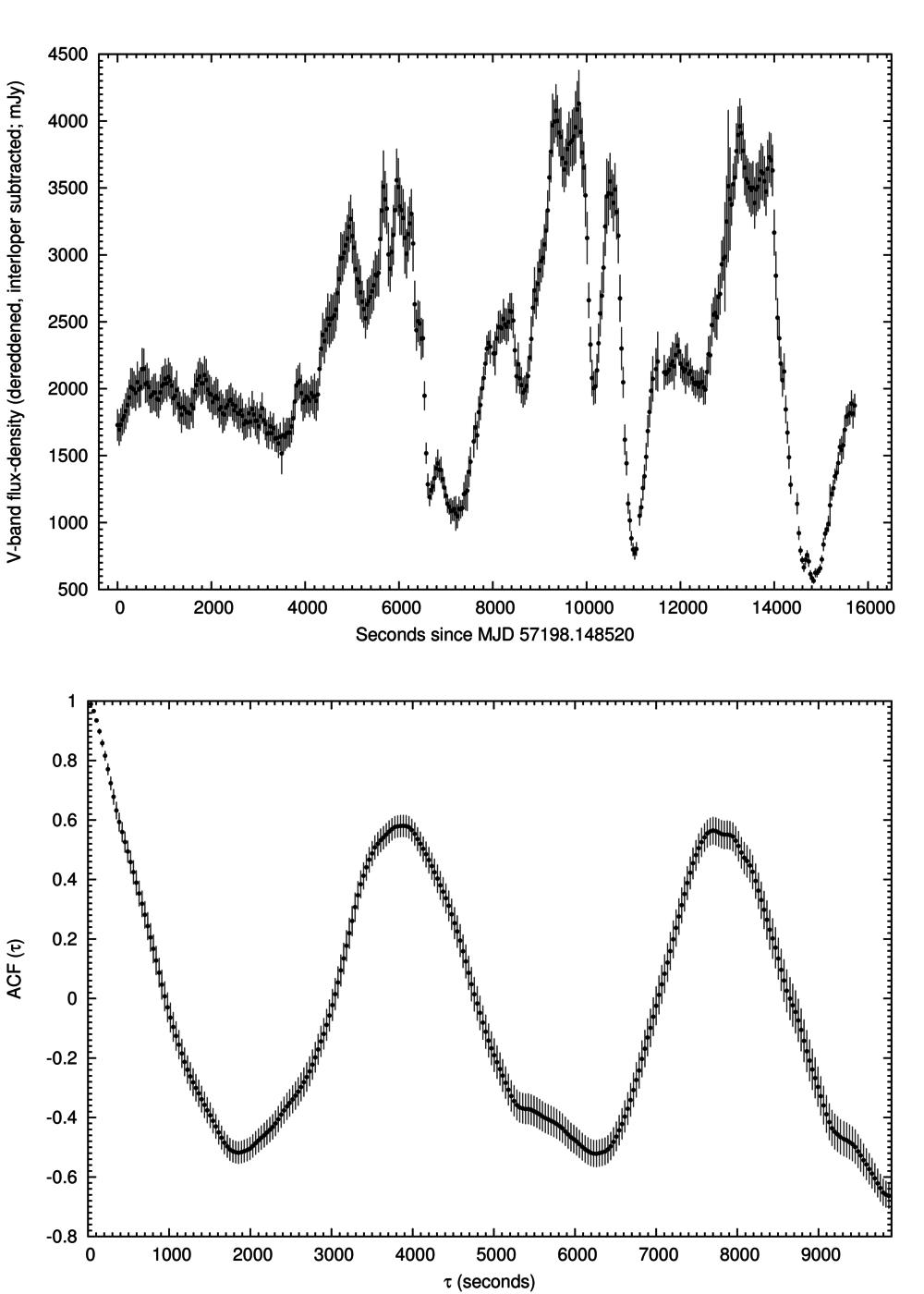 V-band flux-density (mJy)
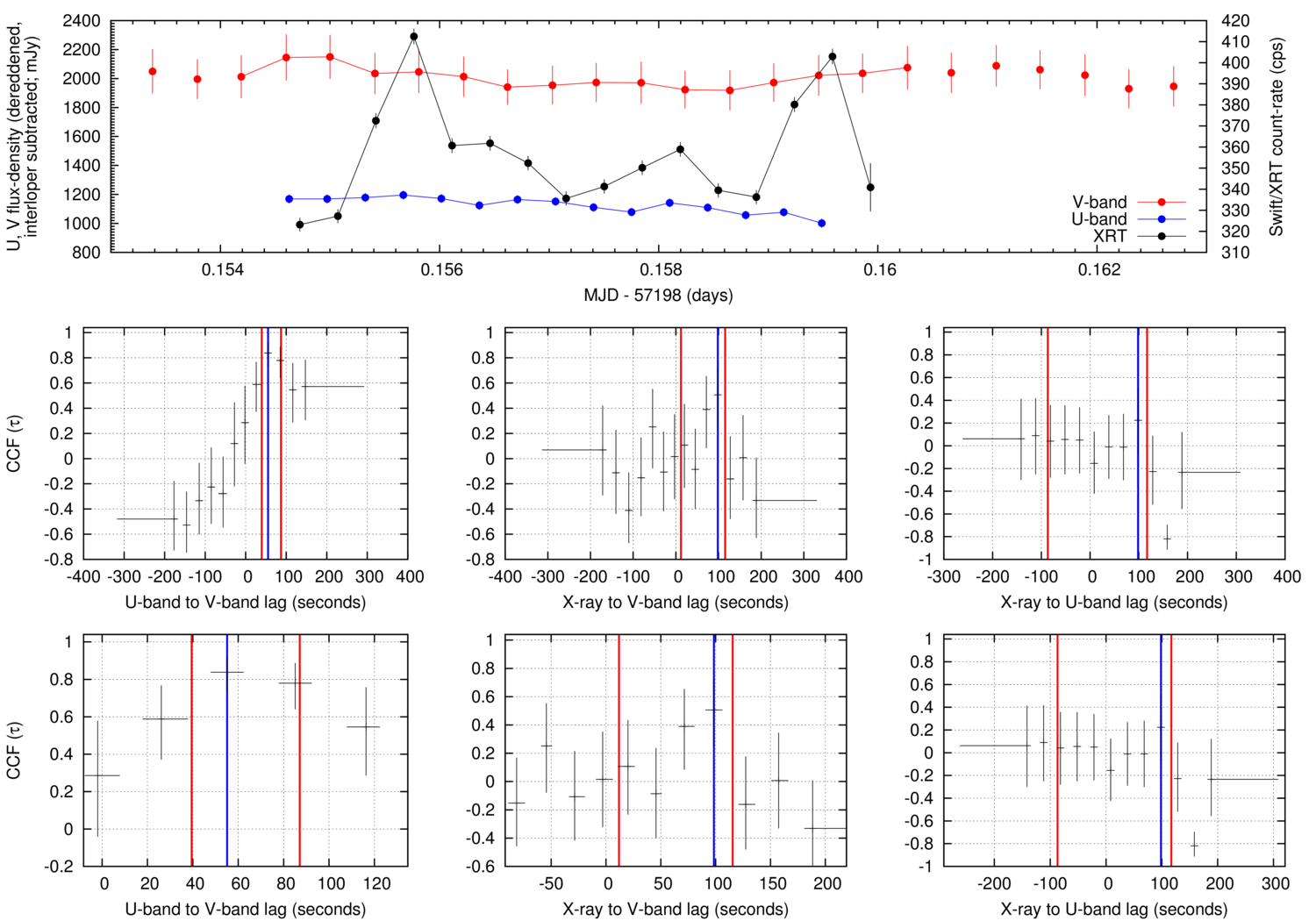 Scarpaci & DM, ATel 7721 (2015)
MJD 57198 is 2015 June 25.
Observations using Wheaton College Observatory’s 12” scope: June 24-25
Strictly simultaneous with 3 Swift visits
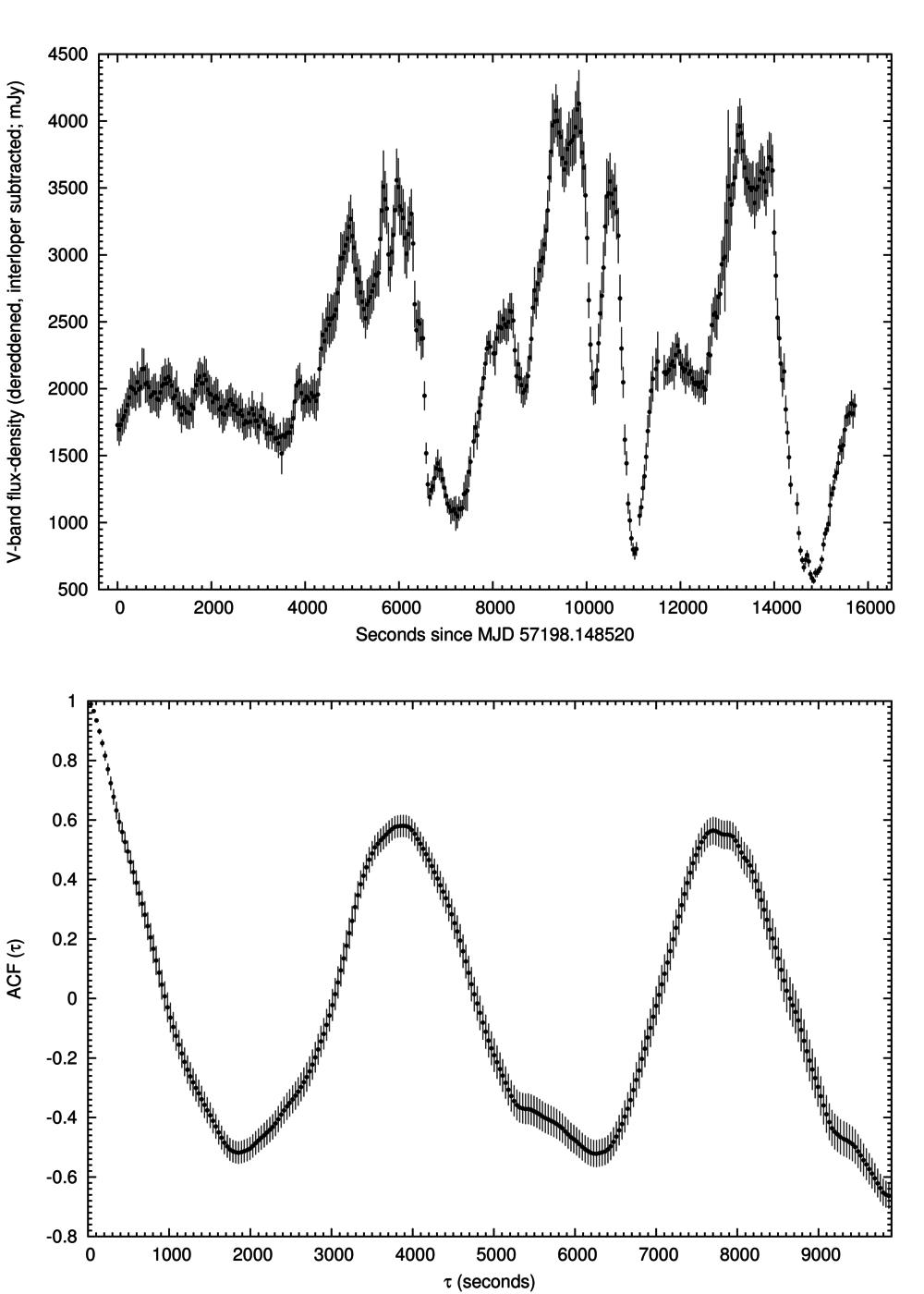 V-band flux-density (mJy)
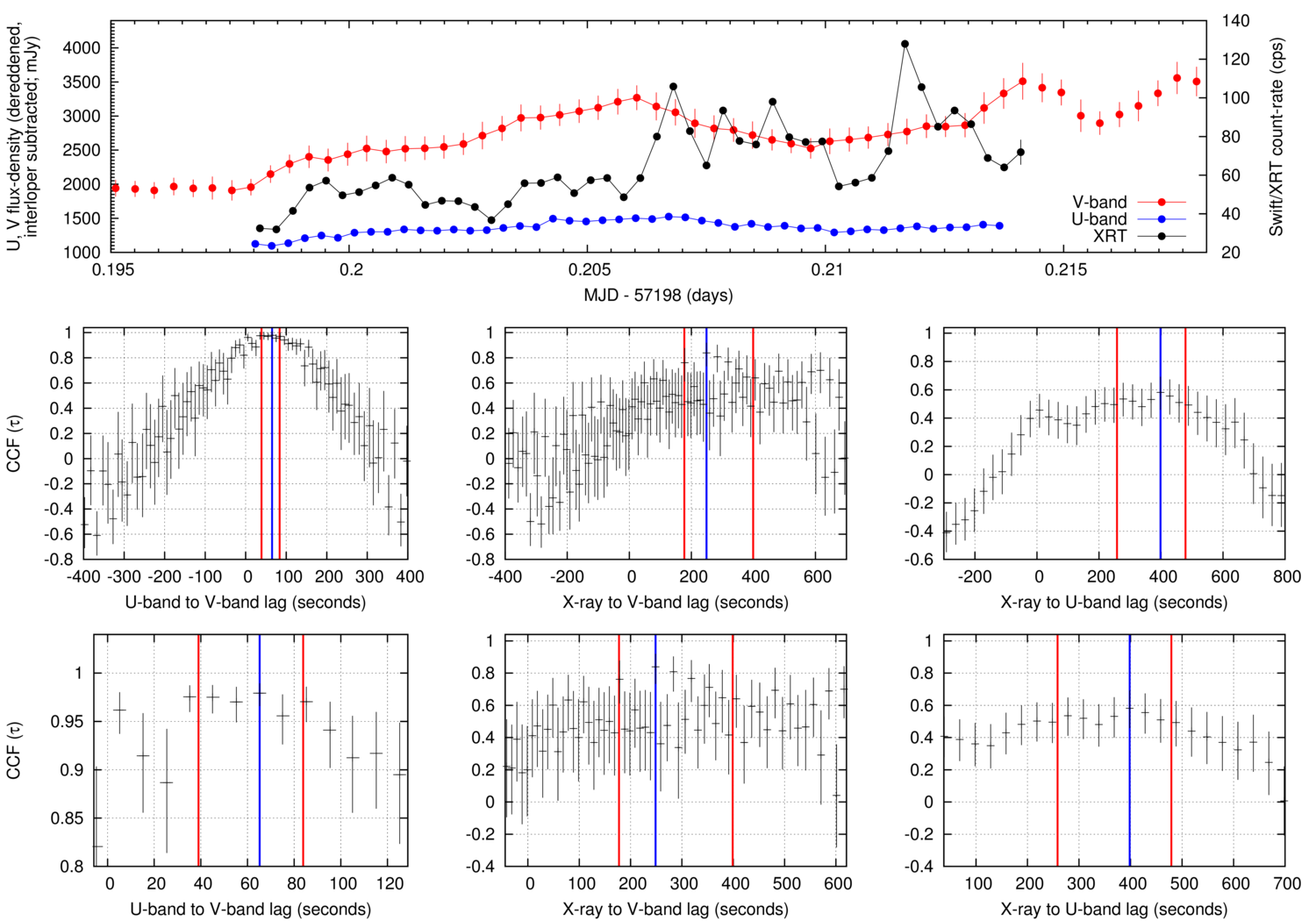 Scarpaci & DM, ATel 7721 (2015)
MJD 57198 is 2015 June 25.
Observations using Wheaton College Observatory’s 12” scope: June 24-25
Strictly simultaneous with 3 Swift visits
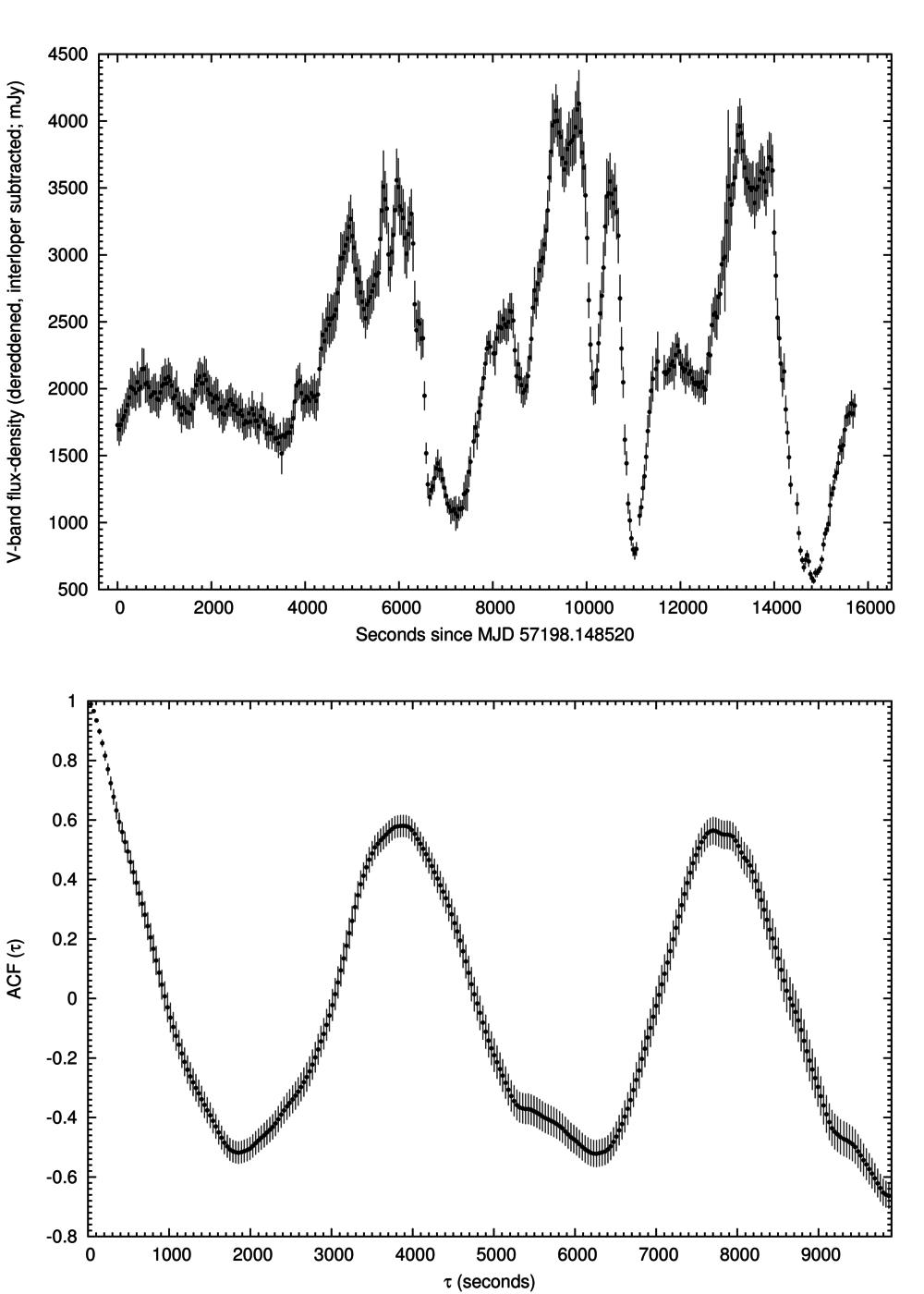 V-band flux-density (mJy)
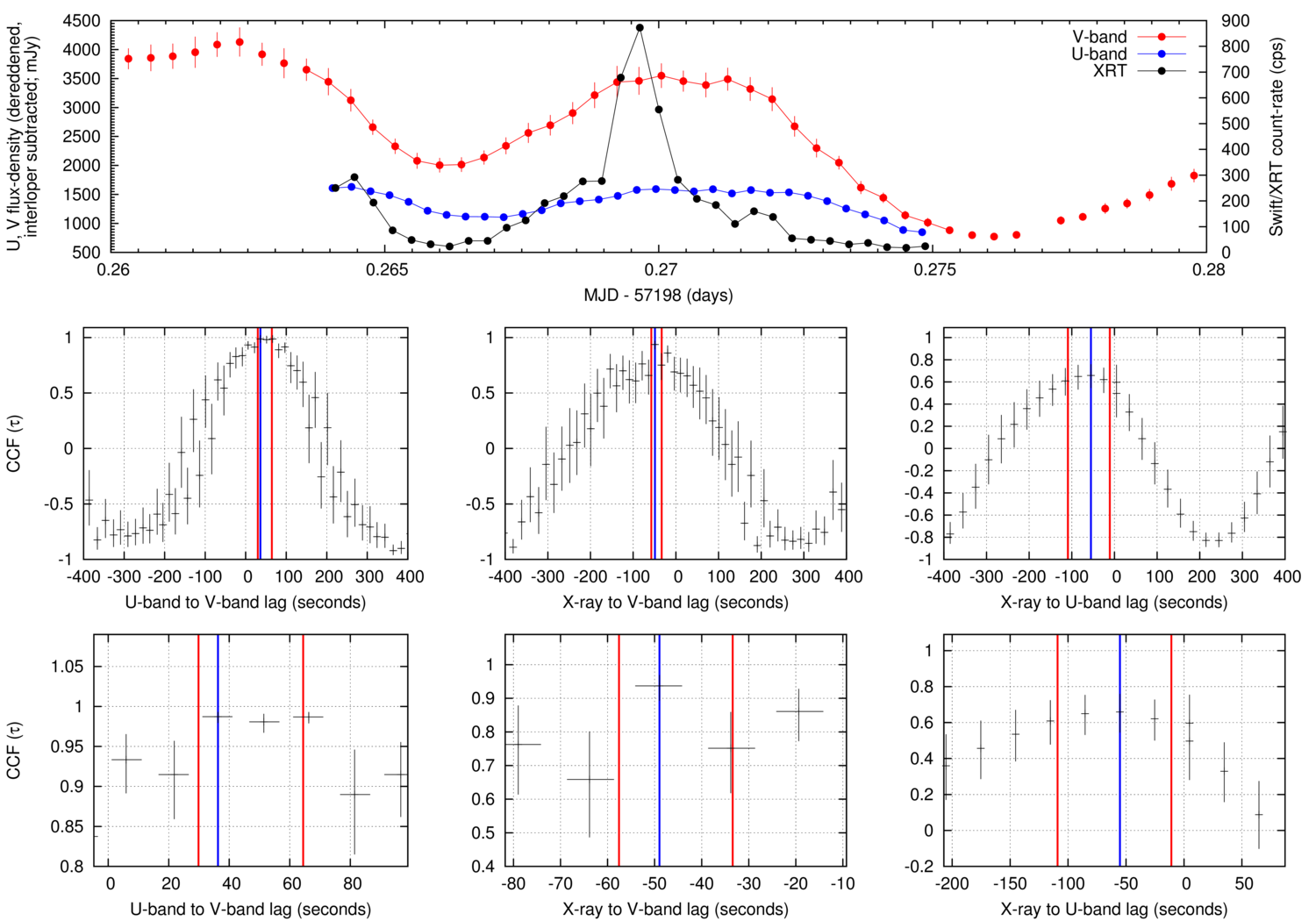 Scarpaci & DM, ATel 7721 (2015)
MJD 57198 is 2015 June 25.
CCF-N1-Visit1
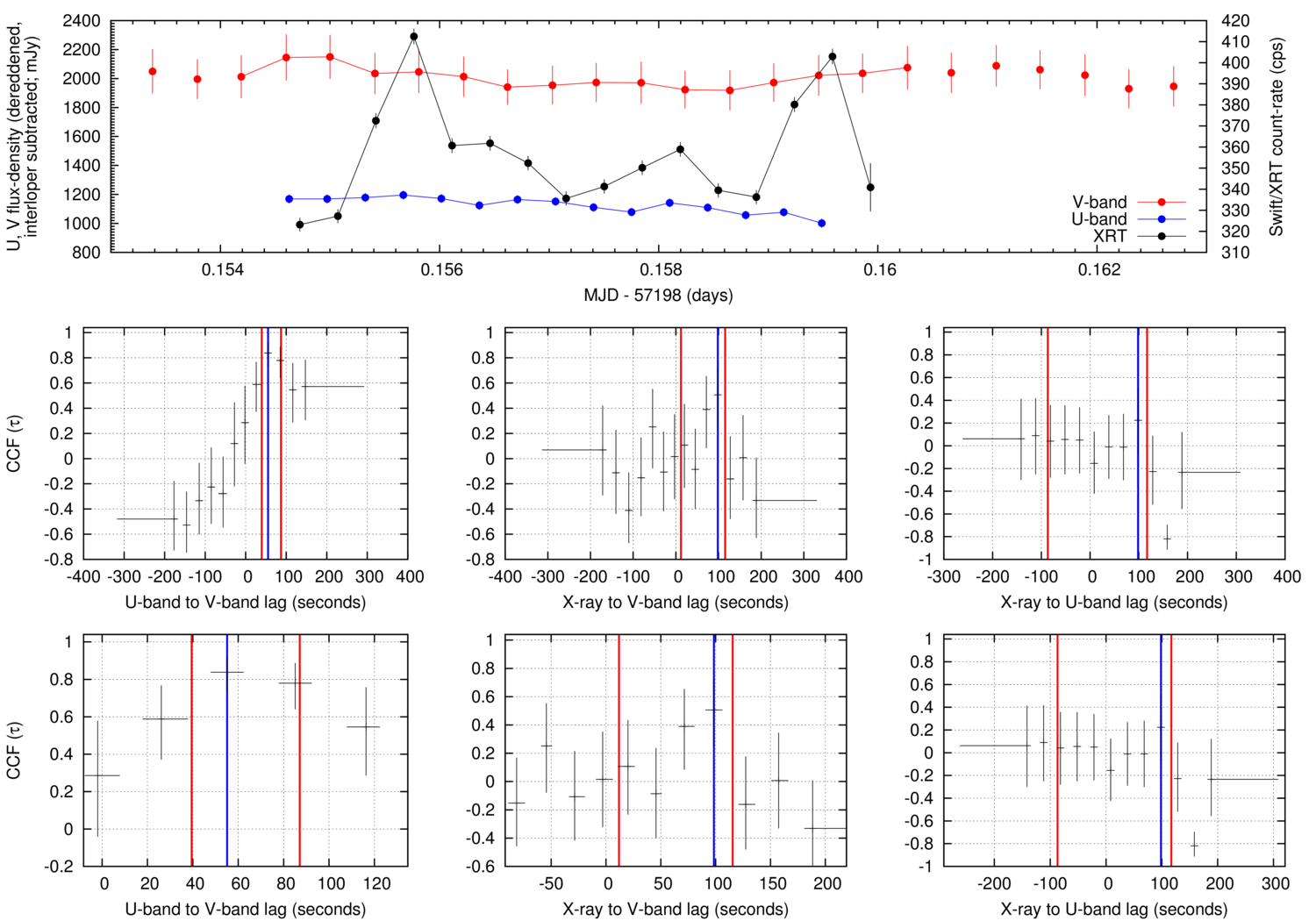 MJD 57193 is 2015 June 20.
CCF-N1-Visit2
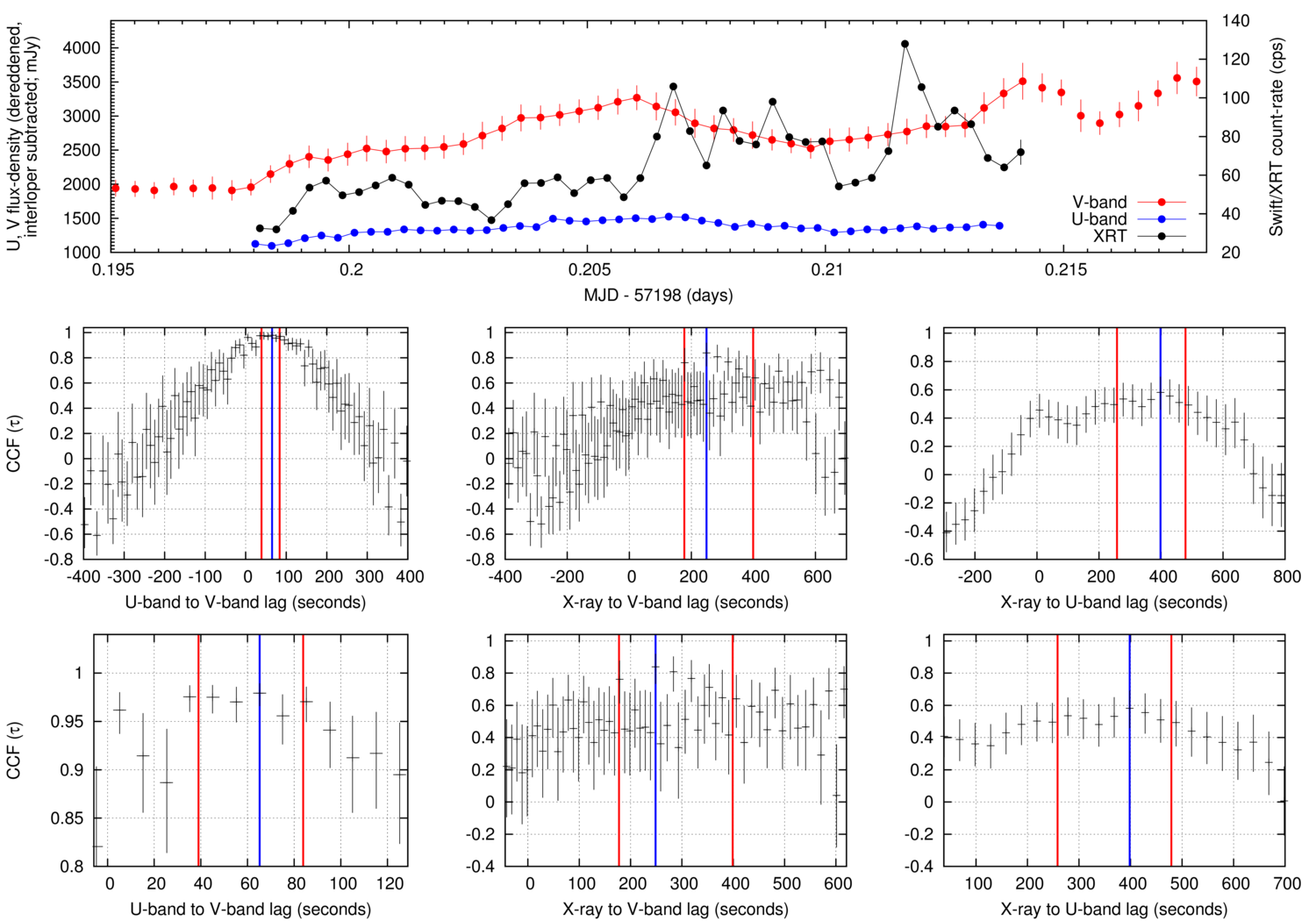 MJD 57193 is 2015 June 20.
CCF-N1-Visit3
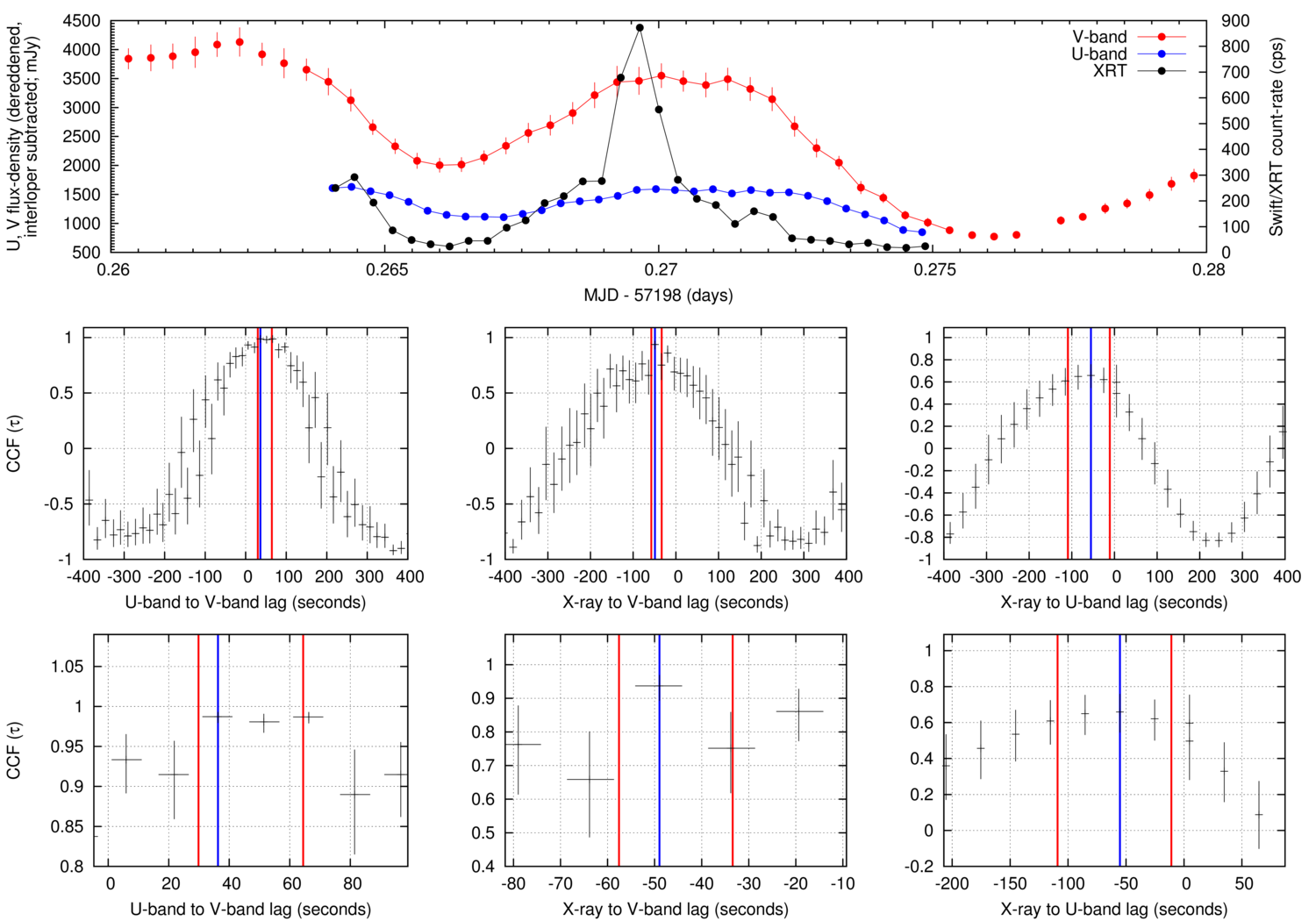 MJD 57193 is 2015 June 20.
Autocorrelation functions
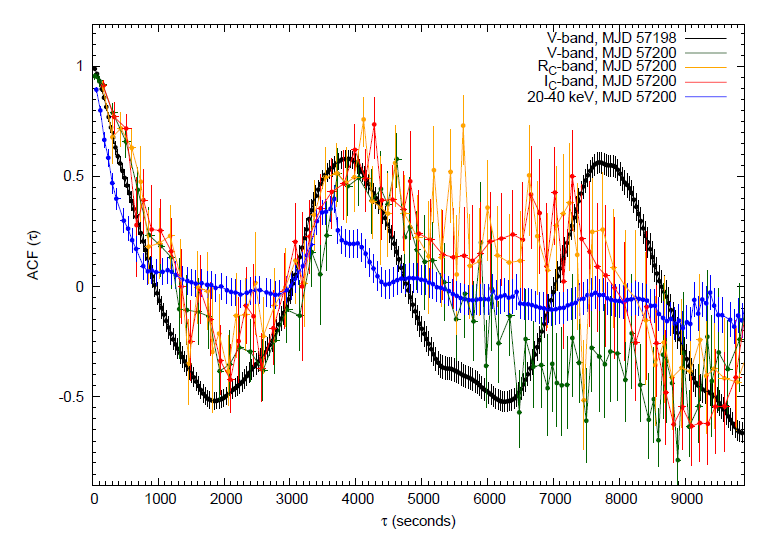 Optical CCFs
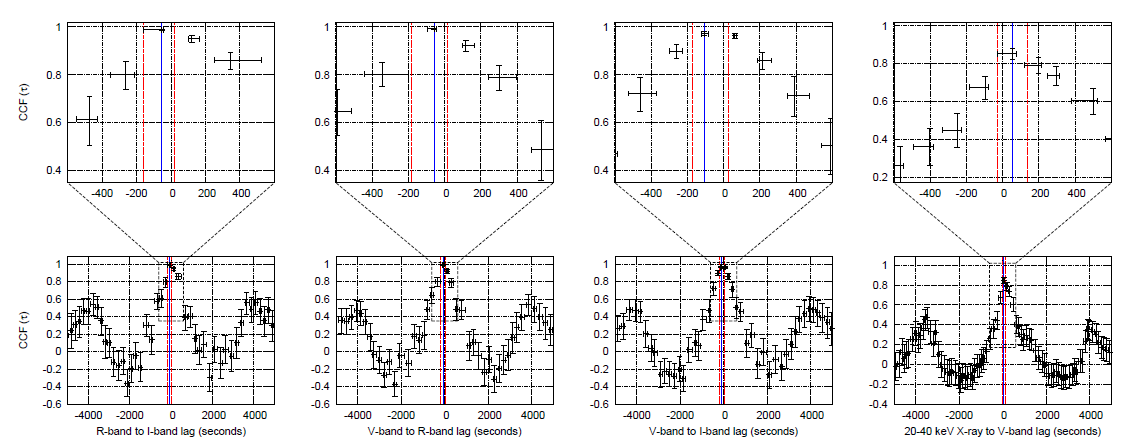 What do the colors SEDs power law slopes look like?
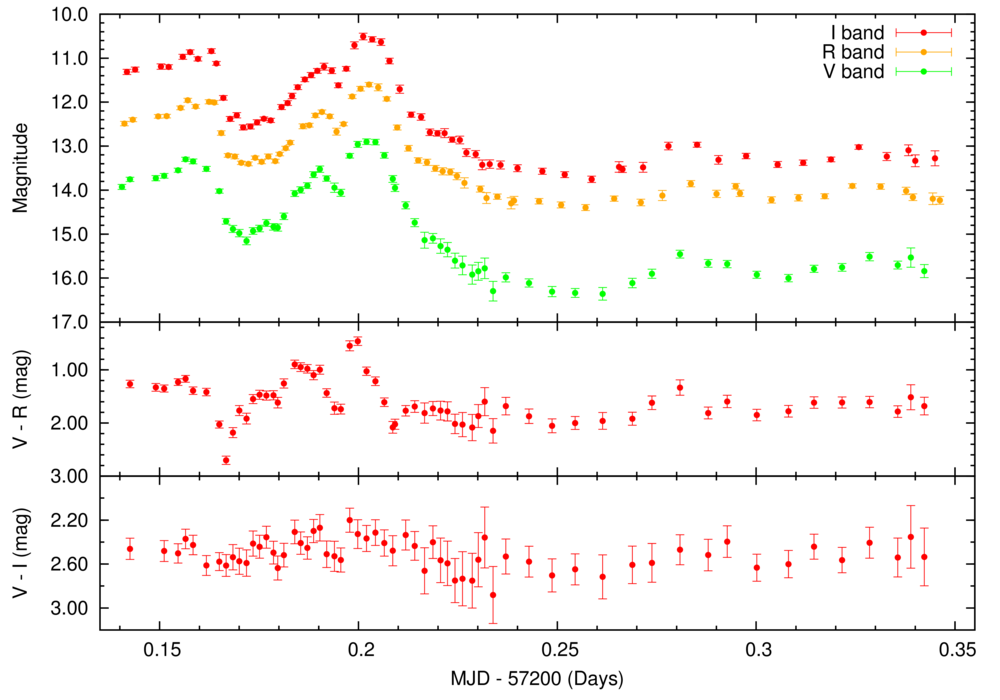 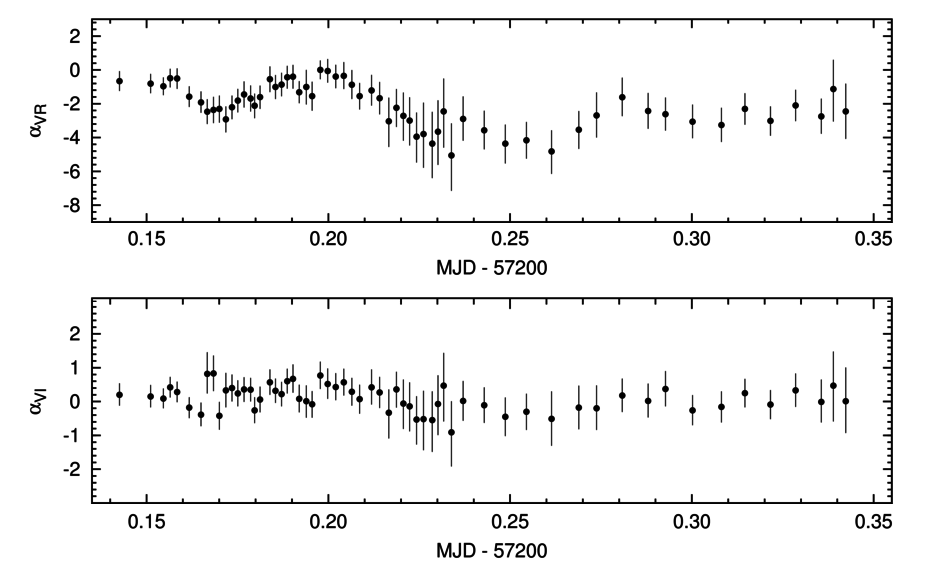 Slope between V and R
MJD 57200 is 2015 June 27
Roche lobe overflowing X-ray binaries
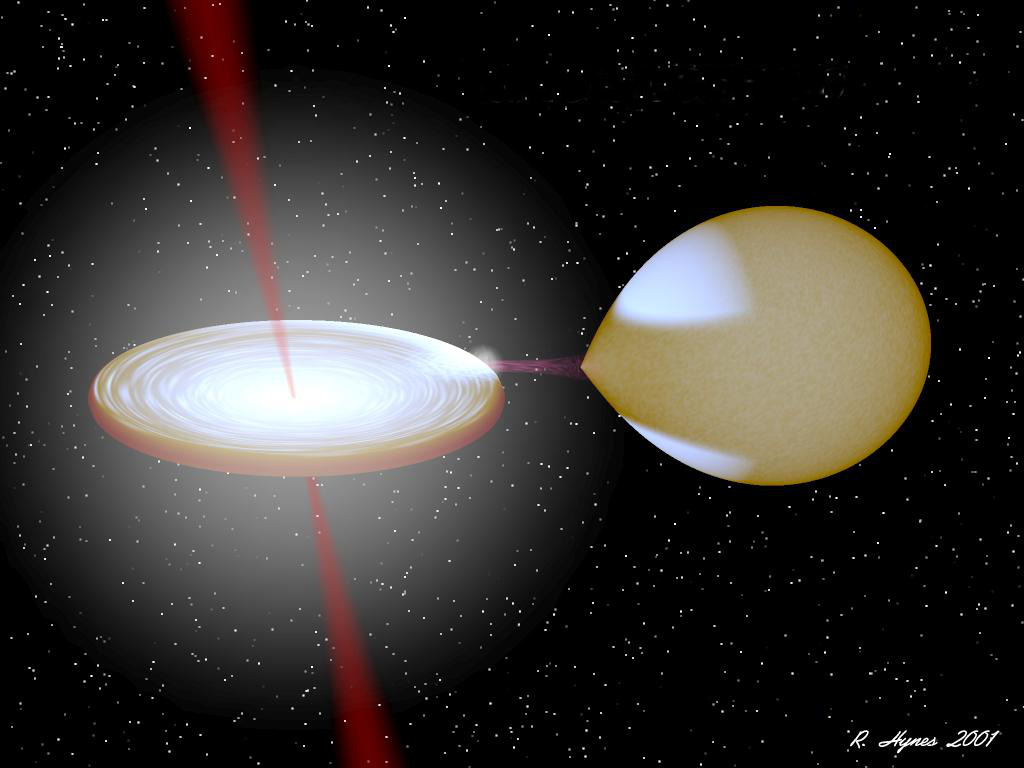 X-ray heated (irradiated) surface of companion
Irradiated outer disk
Accretion stream
Jet
Accretion
disk
Companion/Donor
www.phys.lsu.edu/~rih/
Disk wind
X-ray binaries with a black holeSize scales, and an incomplete census
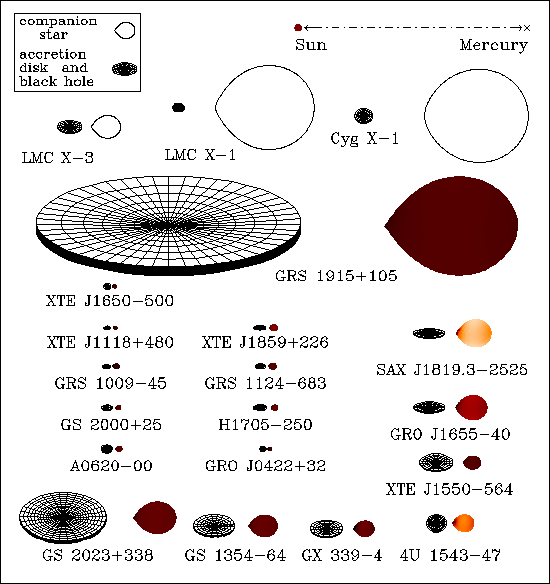 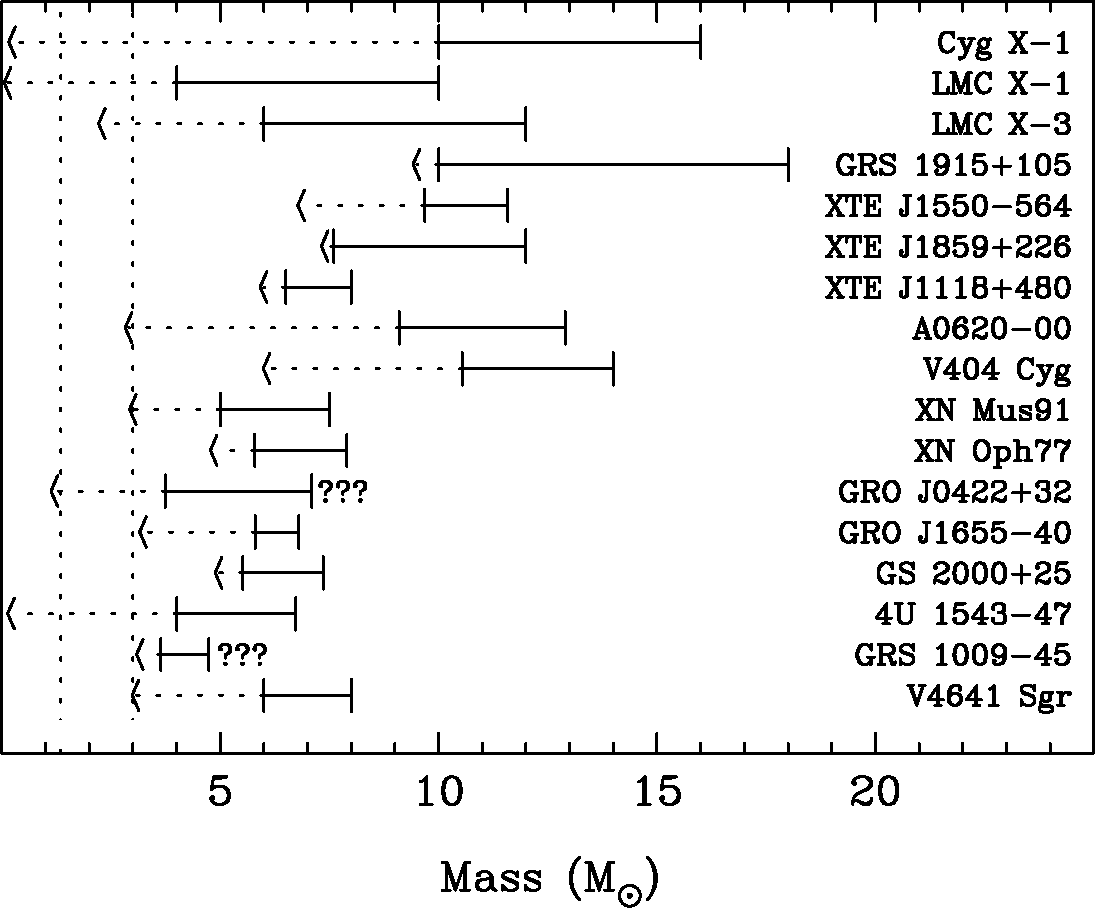 V404 Cyg
mintaka.sdsu.edu/faculty/orosz/web/
Transient X-ray binaries (like V404 Cyg)
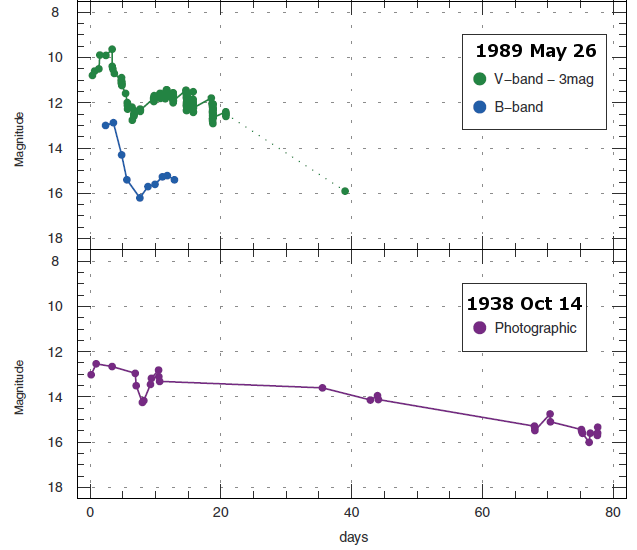 Spend most of the time in an inactive ‘quiescent’ state

Occasional ‘outbursts’, when  Loutburst  ~ 104-6 Lquiescence 

Outburst recurrence timescales – months to tens of years or more
Kimura+2016
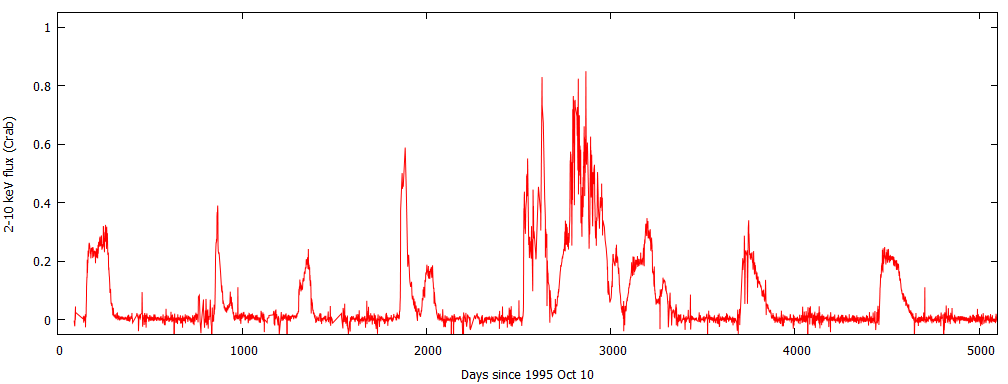 4U 1630-47
2-10 keV flux (Crab)
Days since 1995 Oct 10
Different accretion states
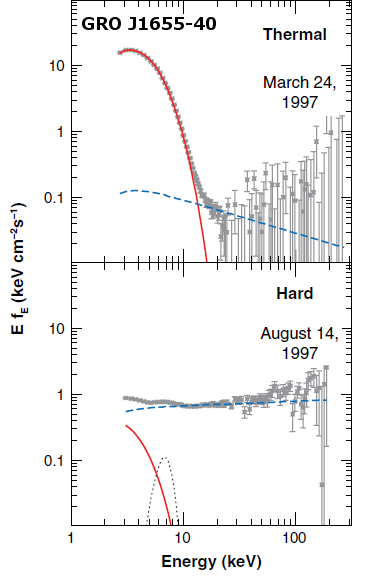 Luminosity  Mass accretion rate, 

wide range of accretion states observed



Soft state: High      ,  thermal spectra

Origin: Accretion disk


Hard state: Low     ,  power law spectra

Origin: Comptonization in Corona and/or synchrotron from Jets
Remillard & McClintock (2006)